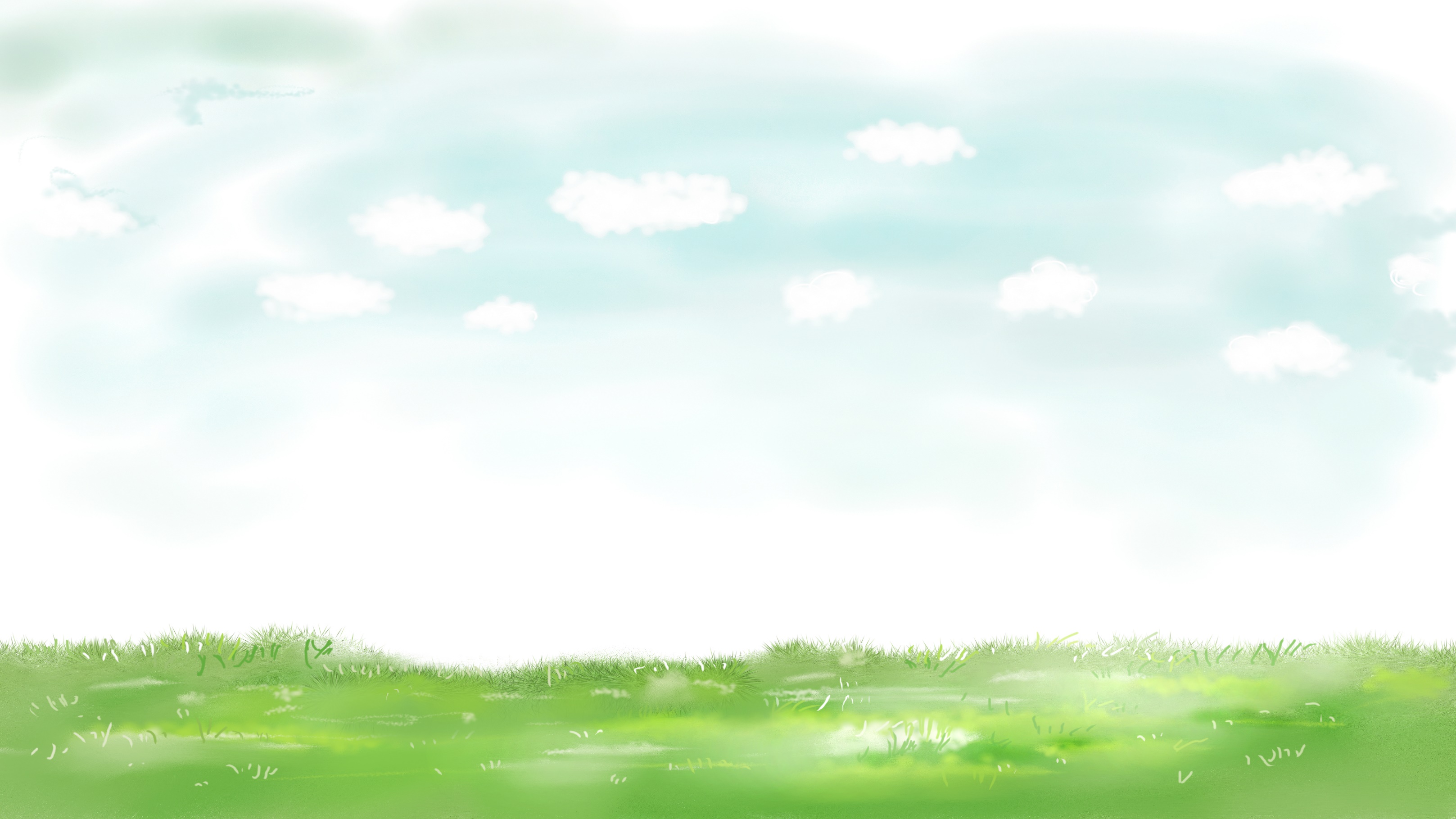 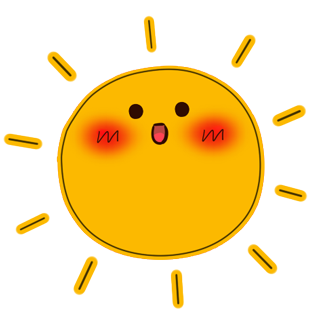 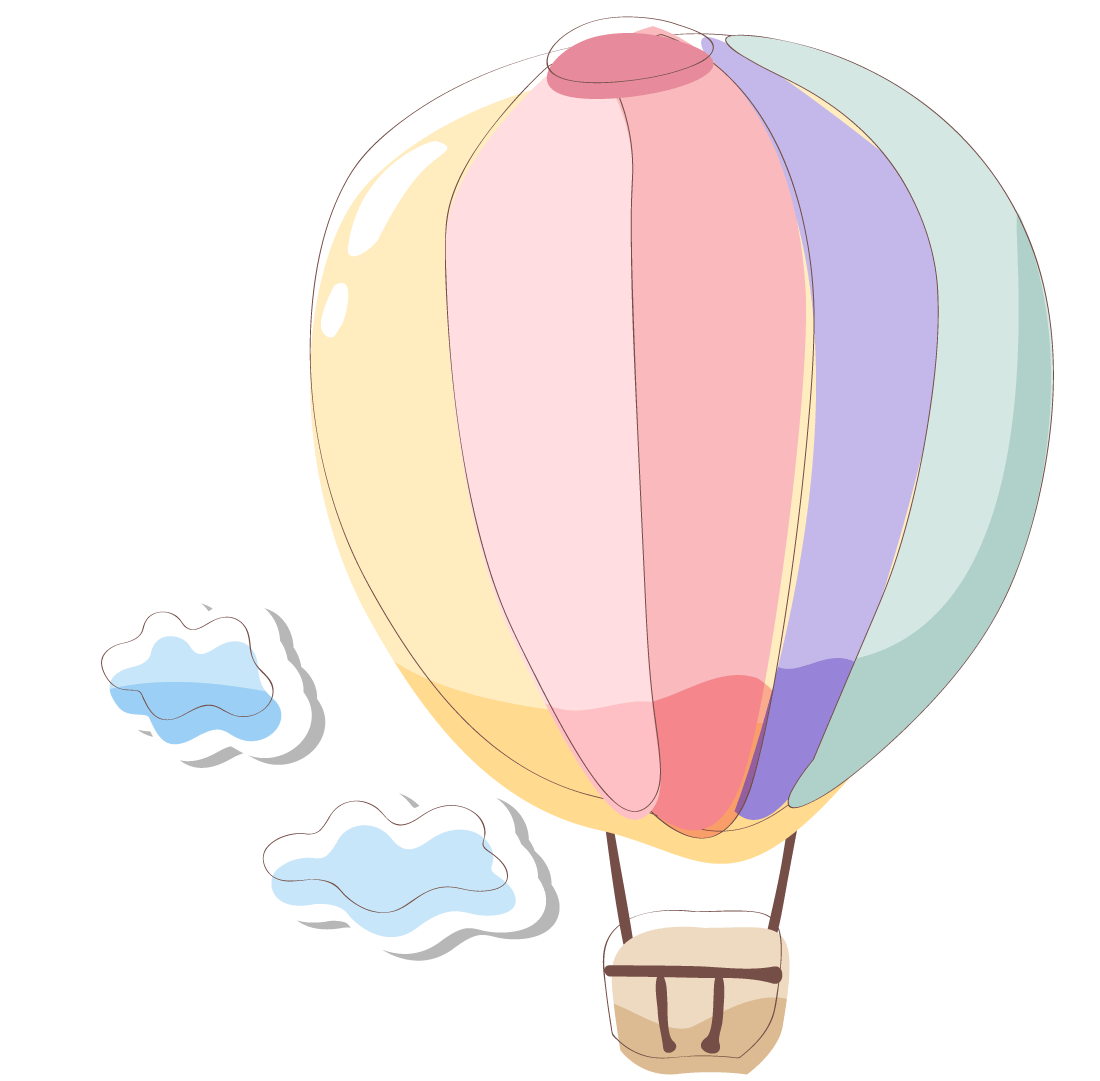 Toán 3
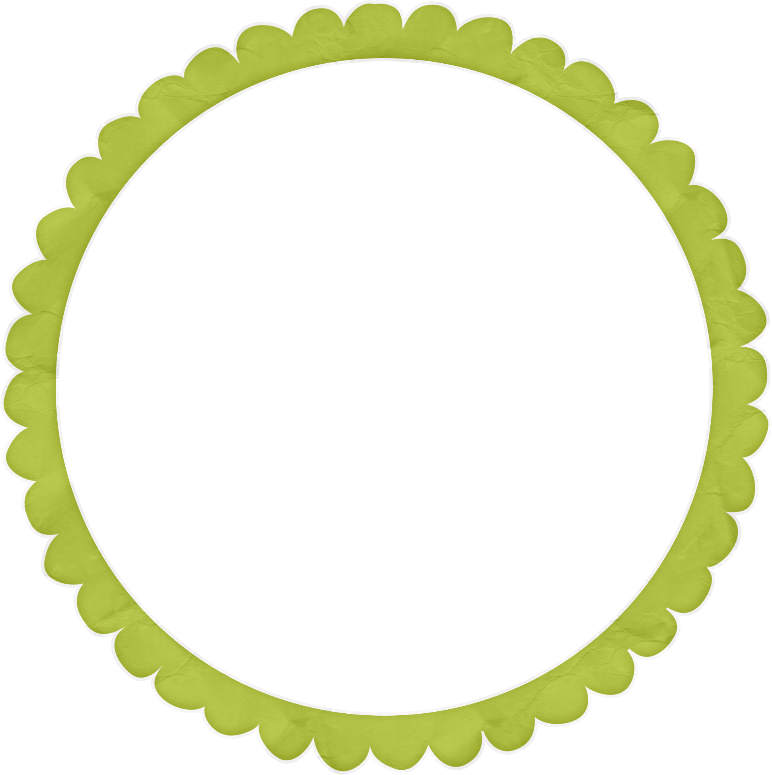 Phép cộng trong phạm vi 100 000 (Tiết 2)
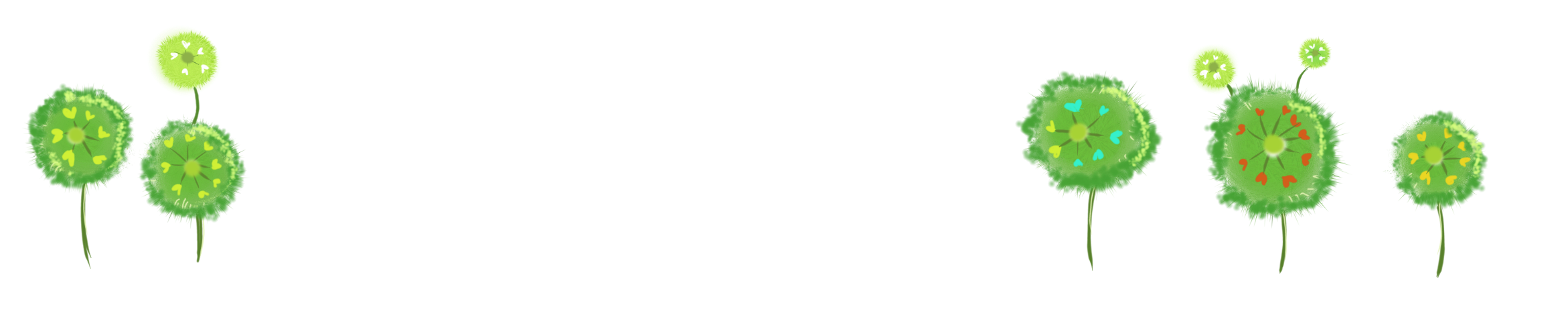 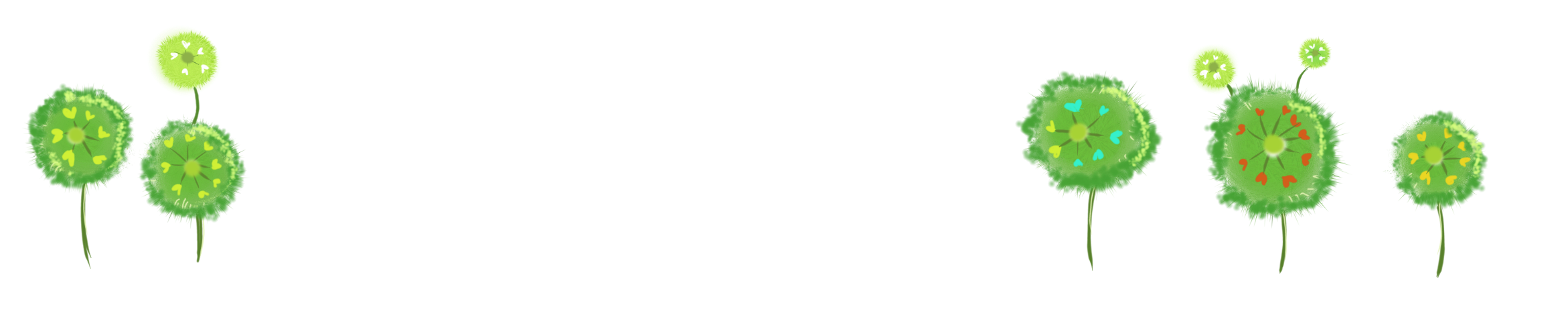 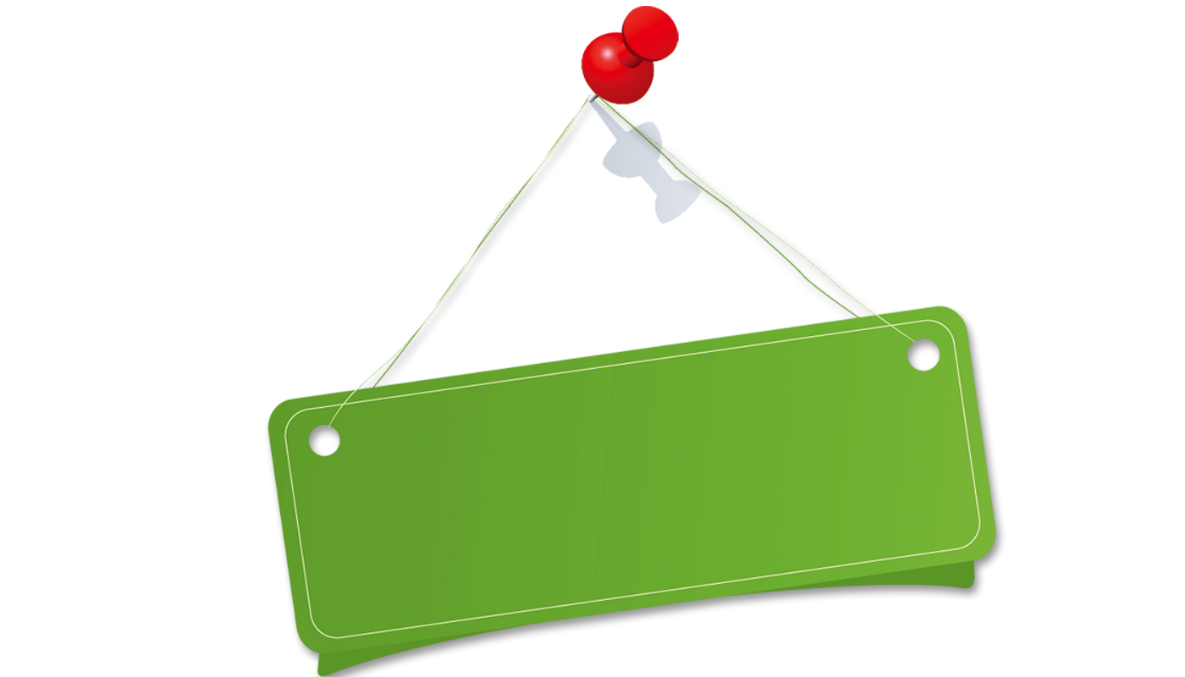 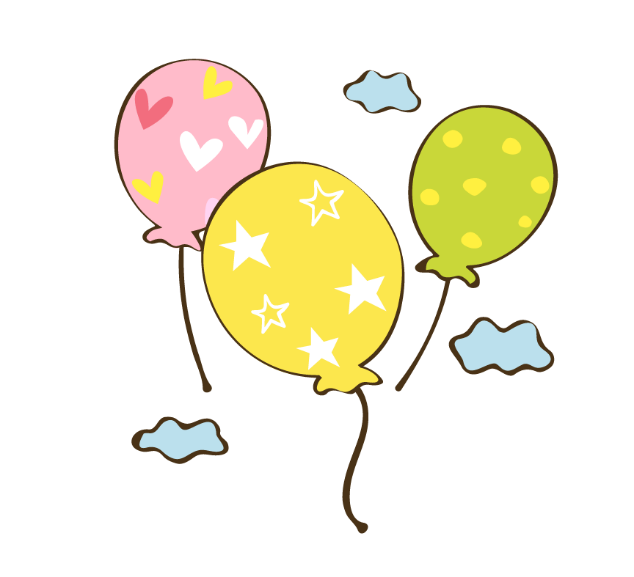 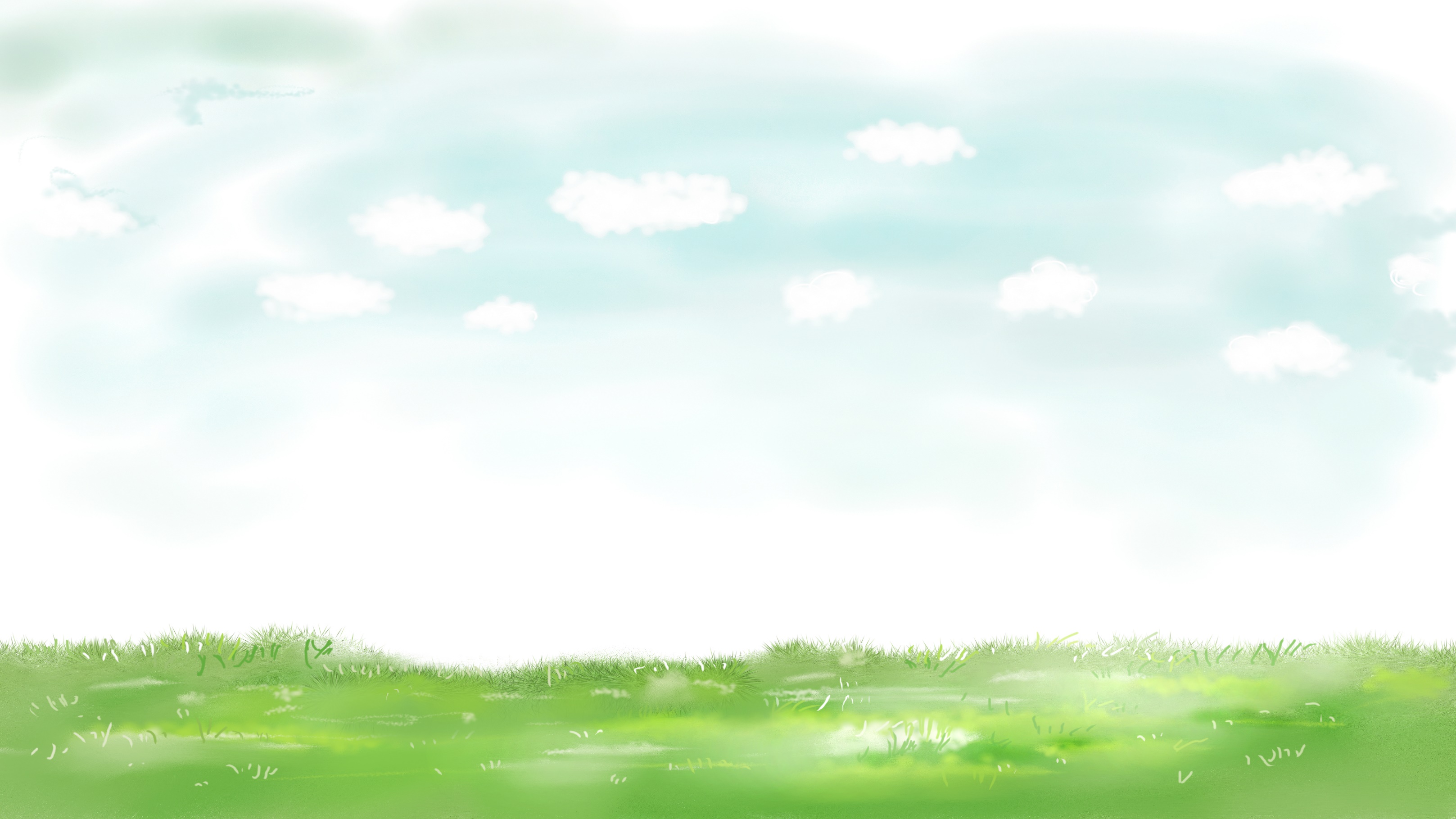 Nội dung
Luyện tập
Khám phá
Dặn dò
Khởi động
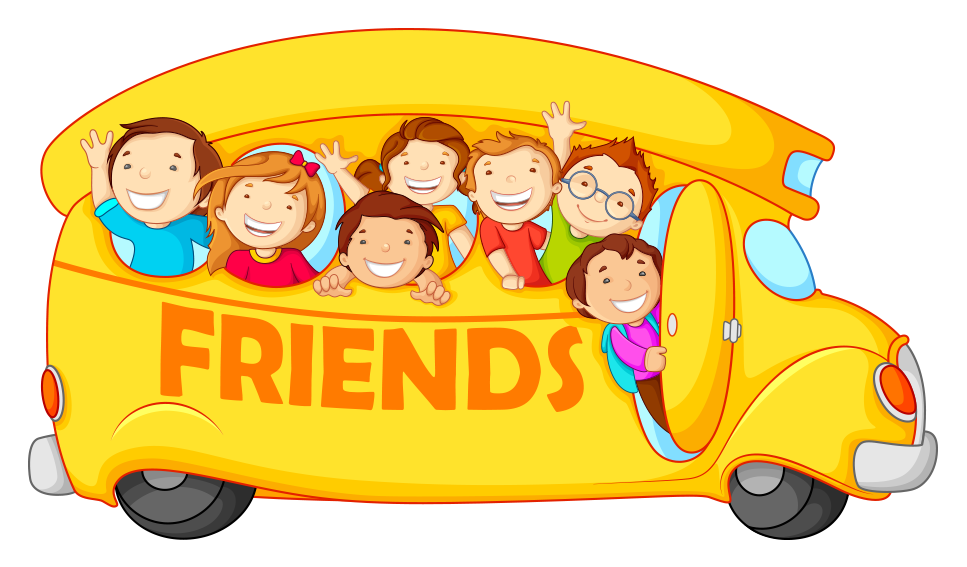 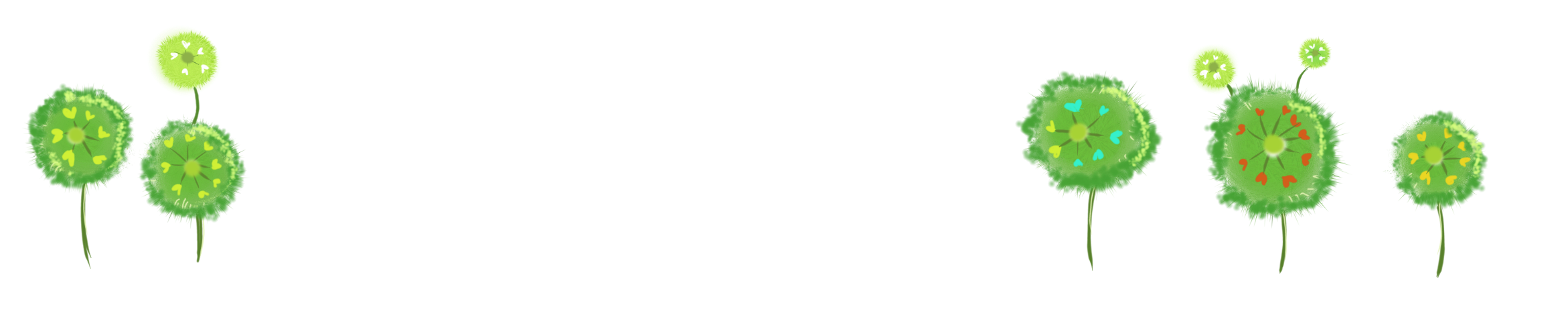 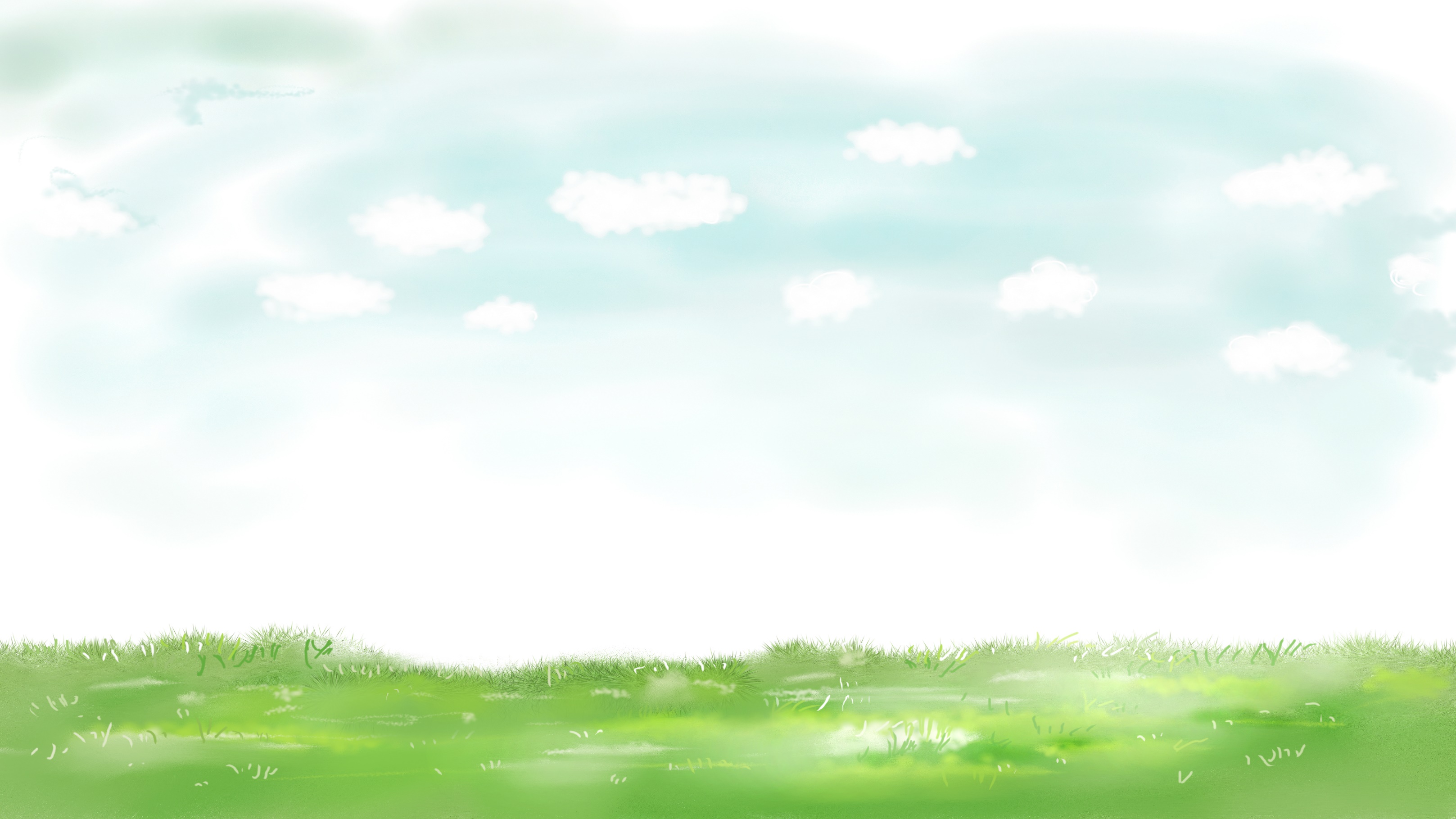 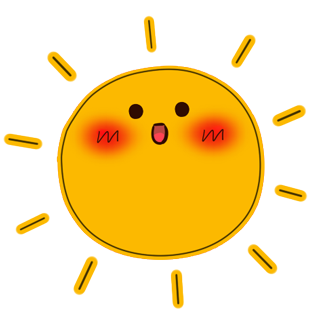 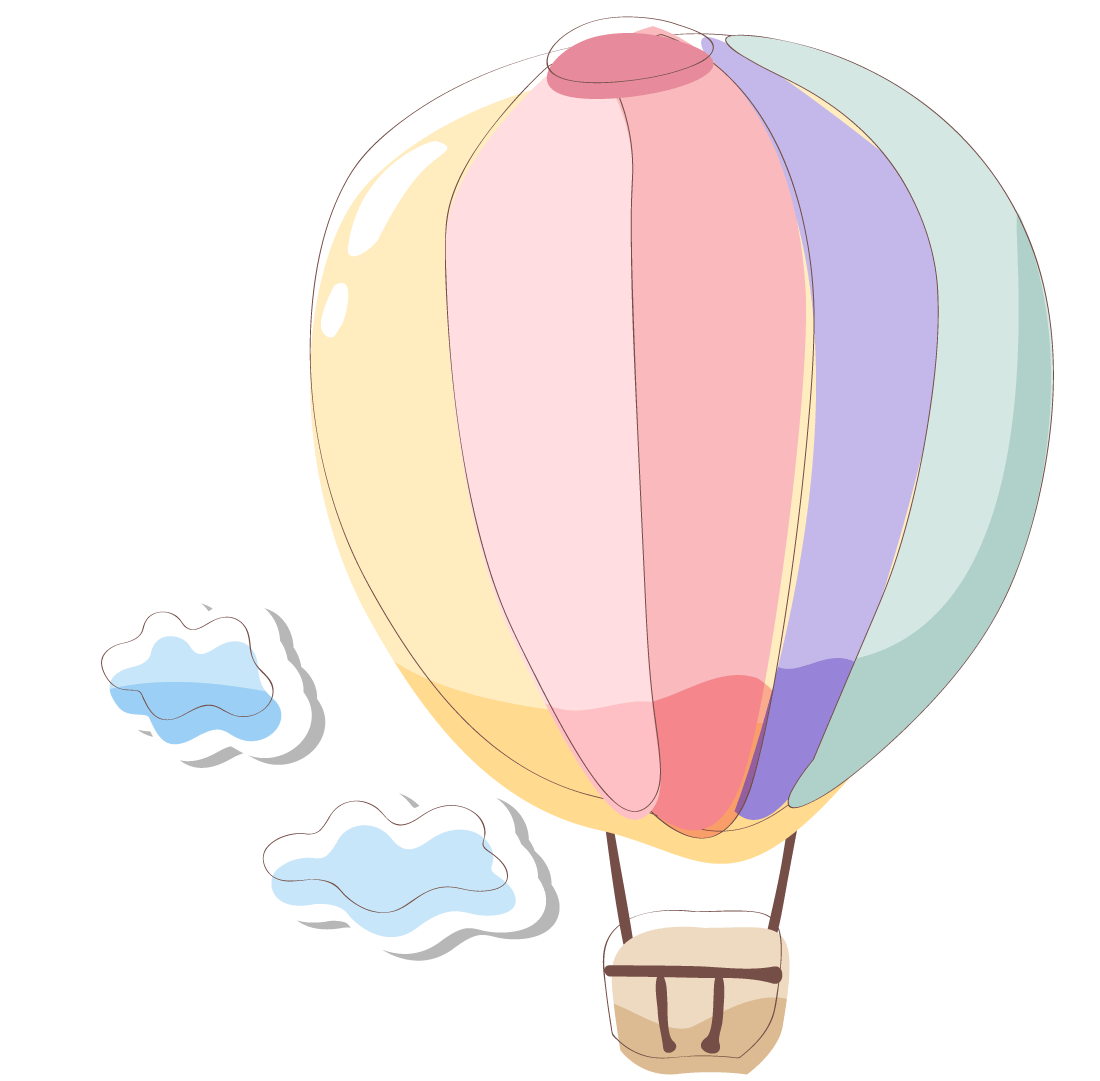 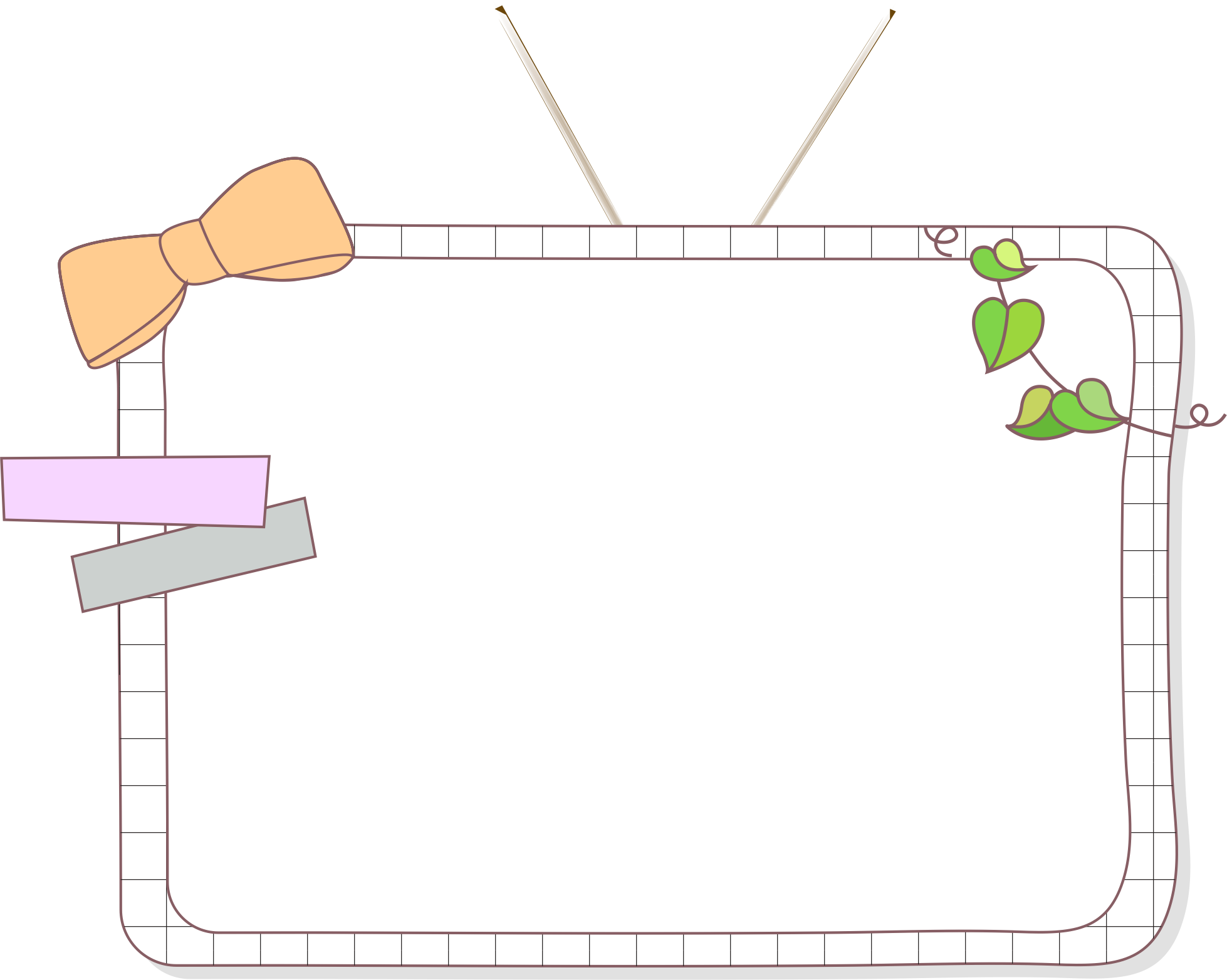 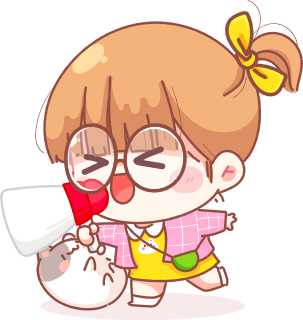 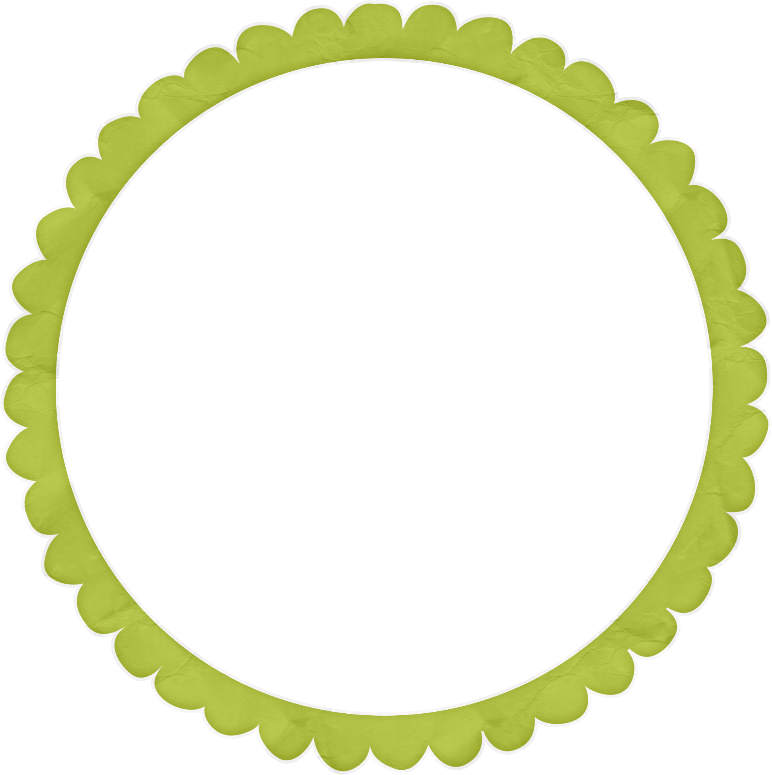 Khởi động
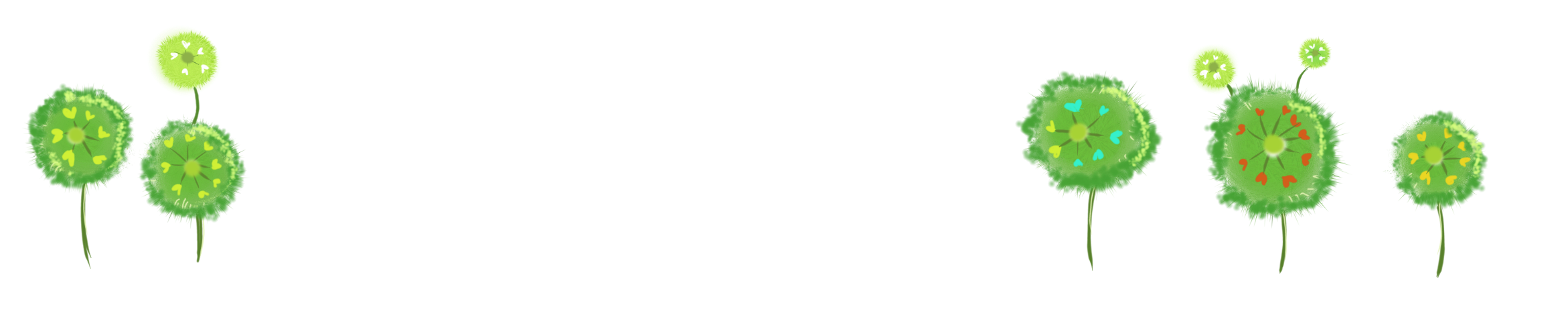 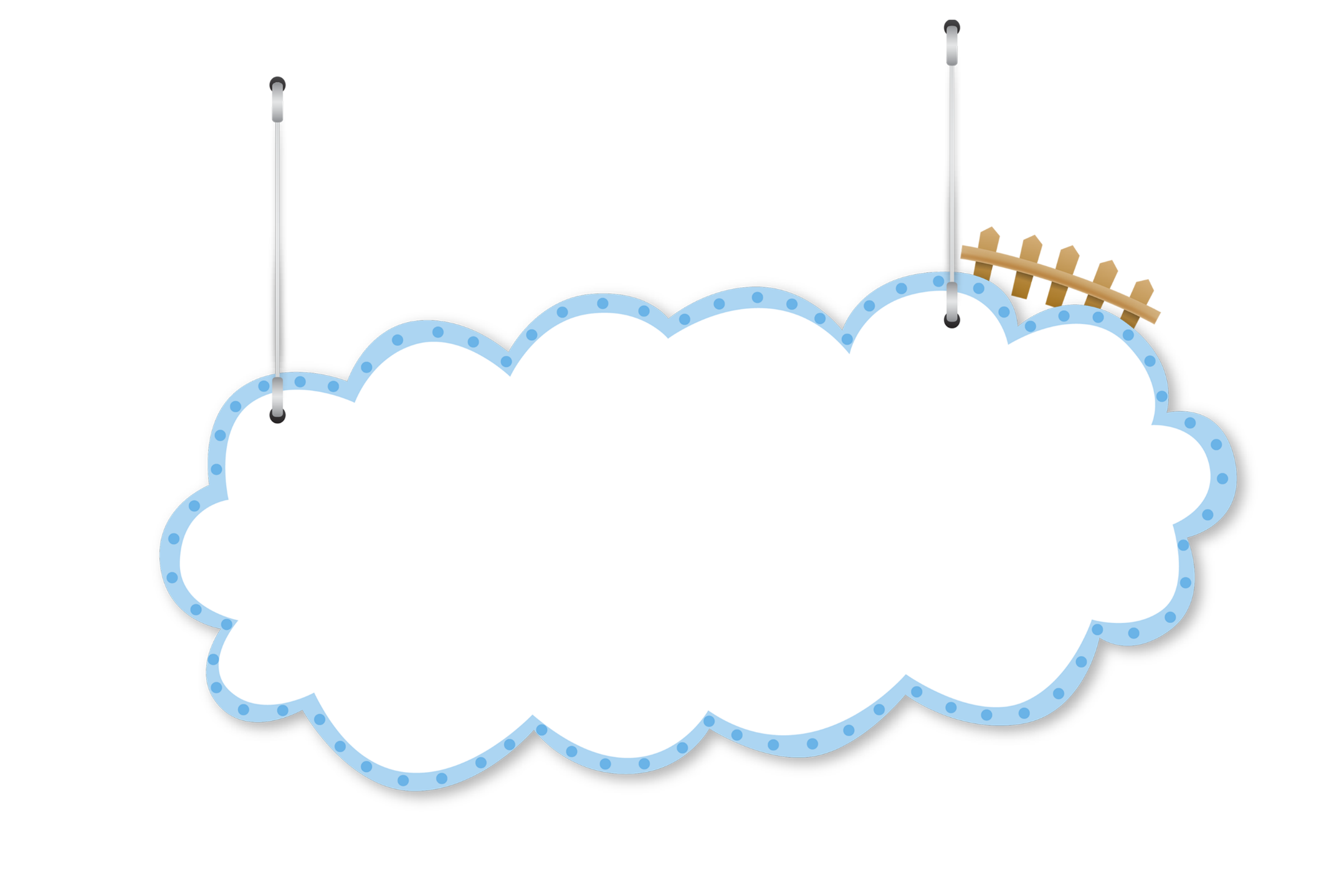 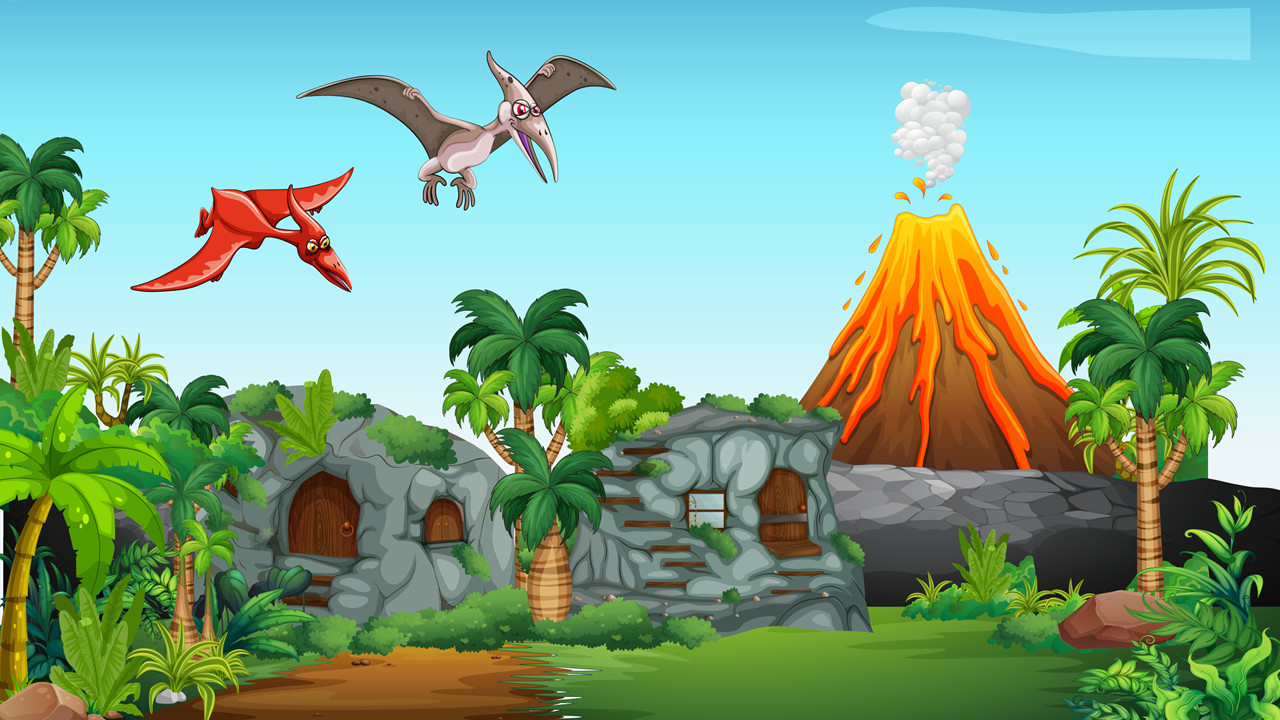 KHỦNG LONG CON
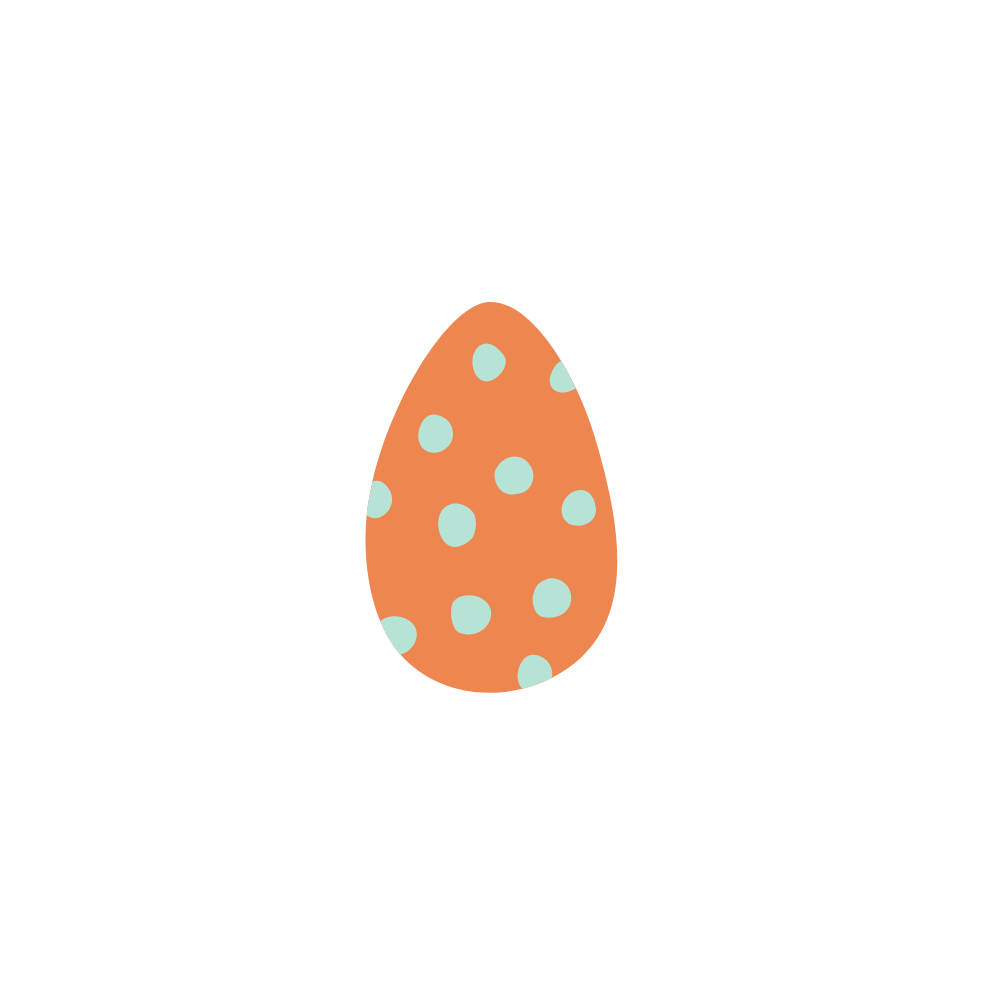 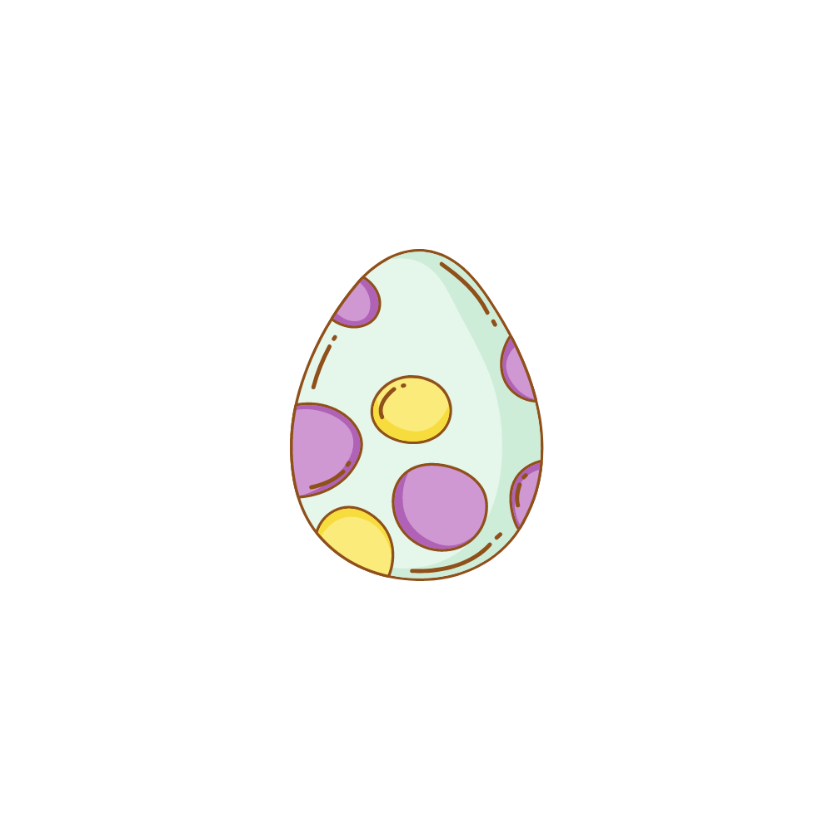 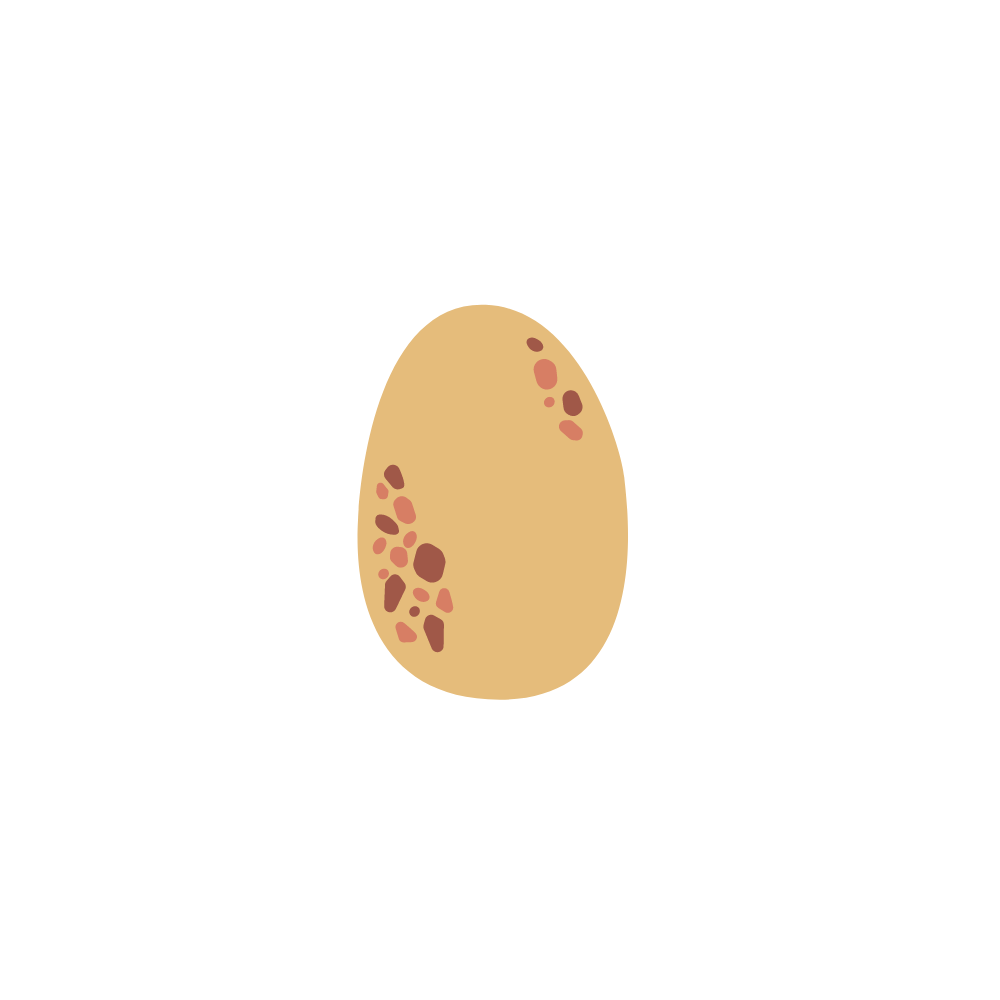 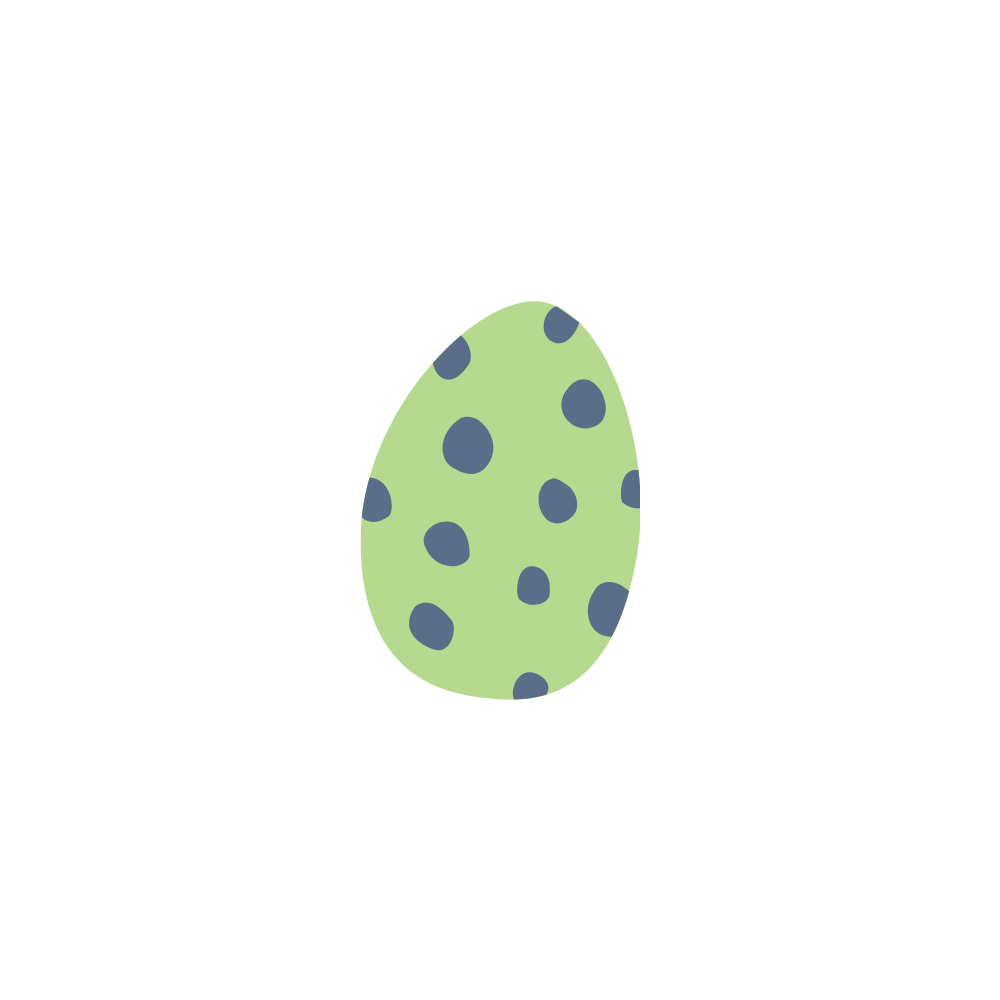 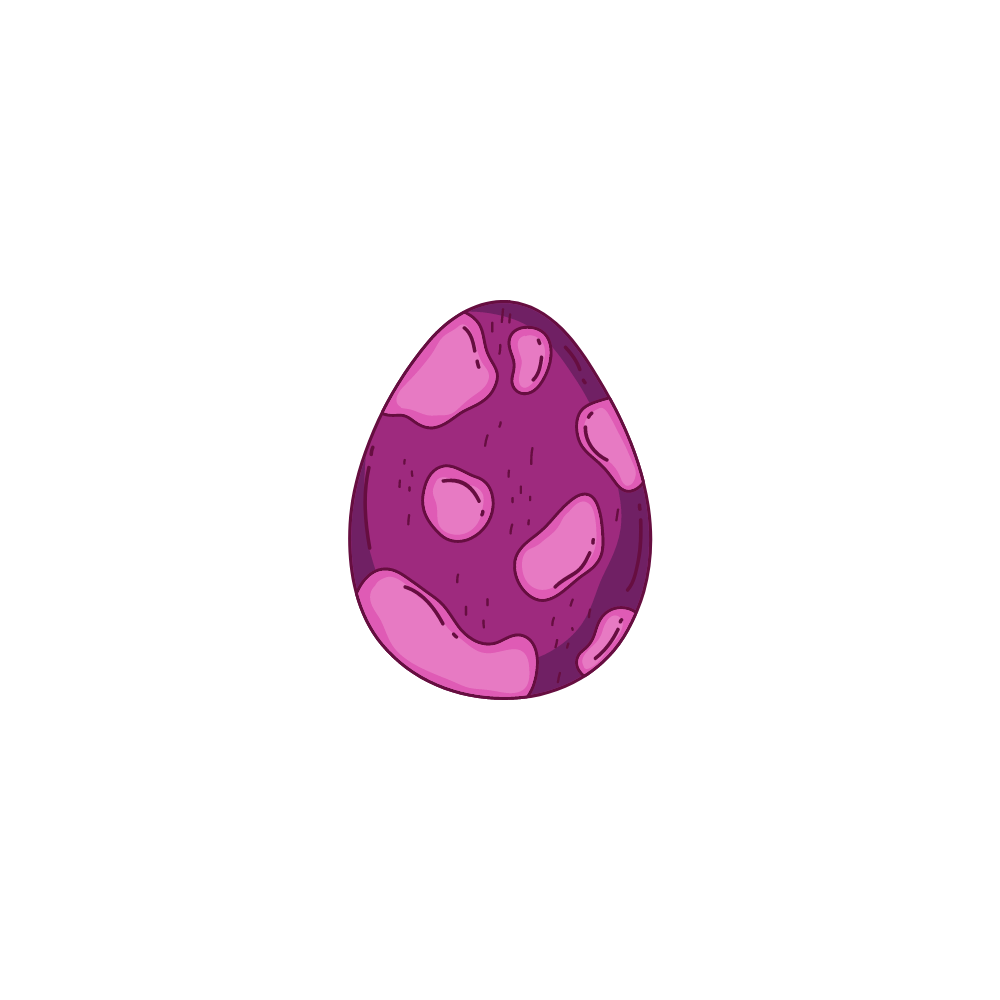 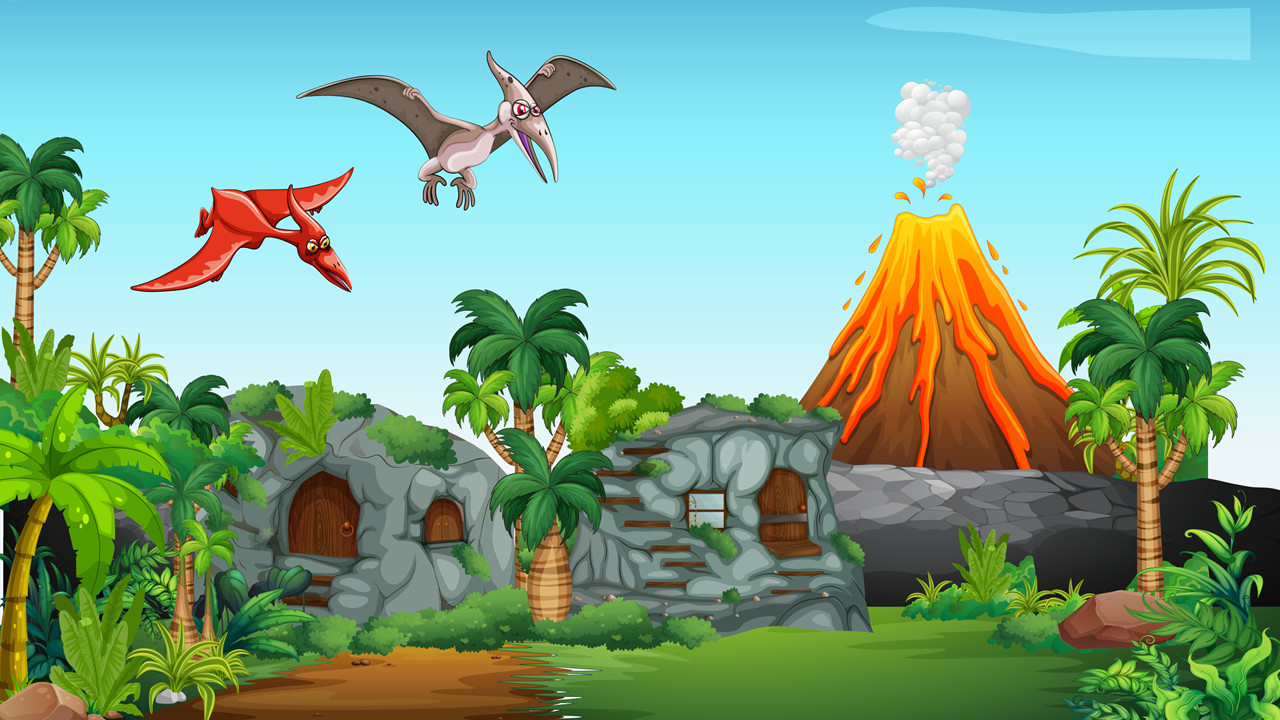 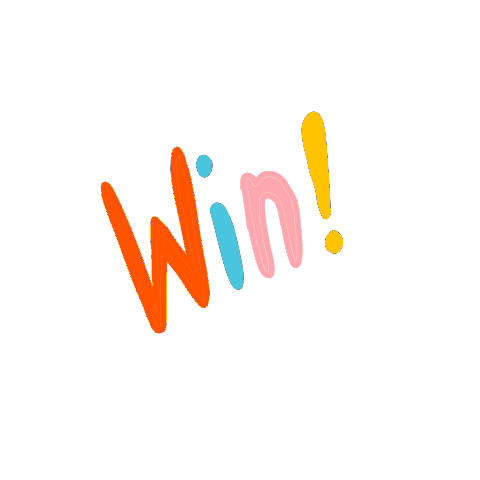 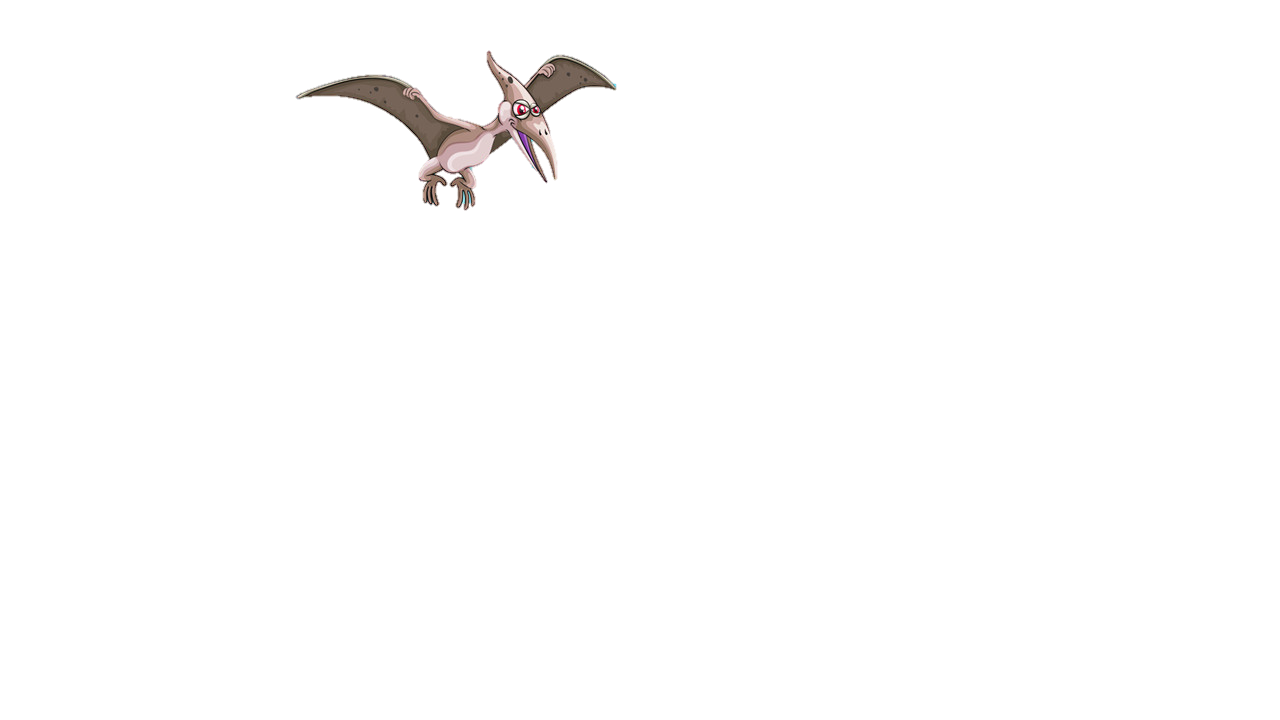 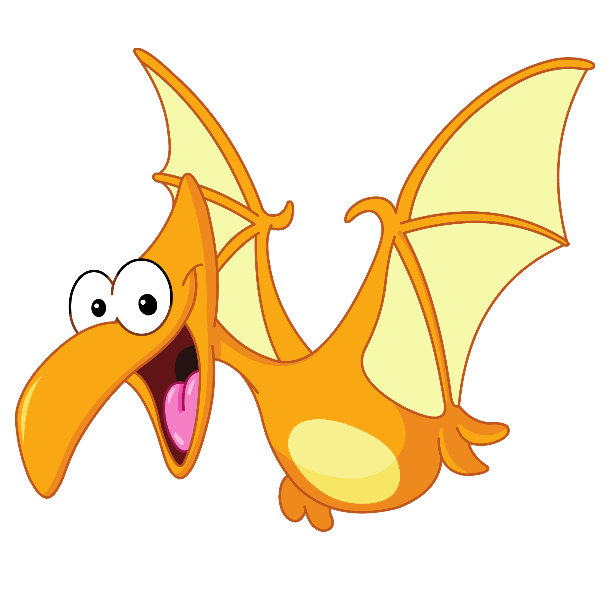 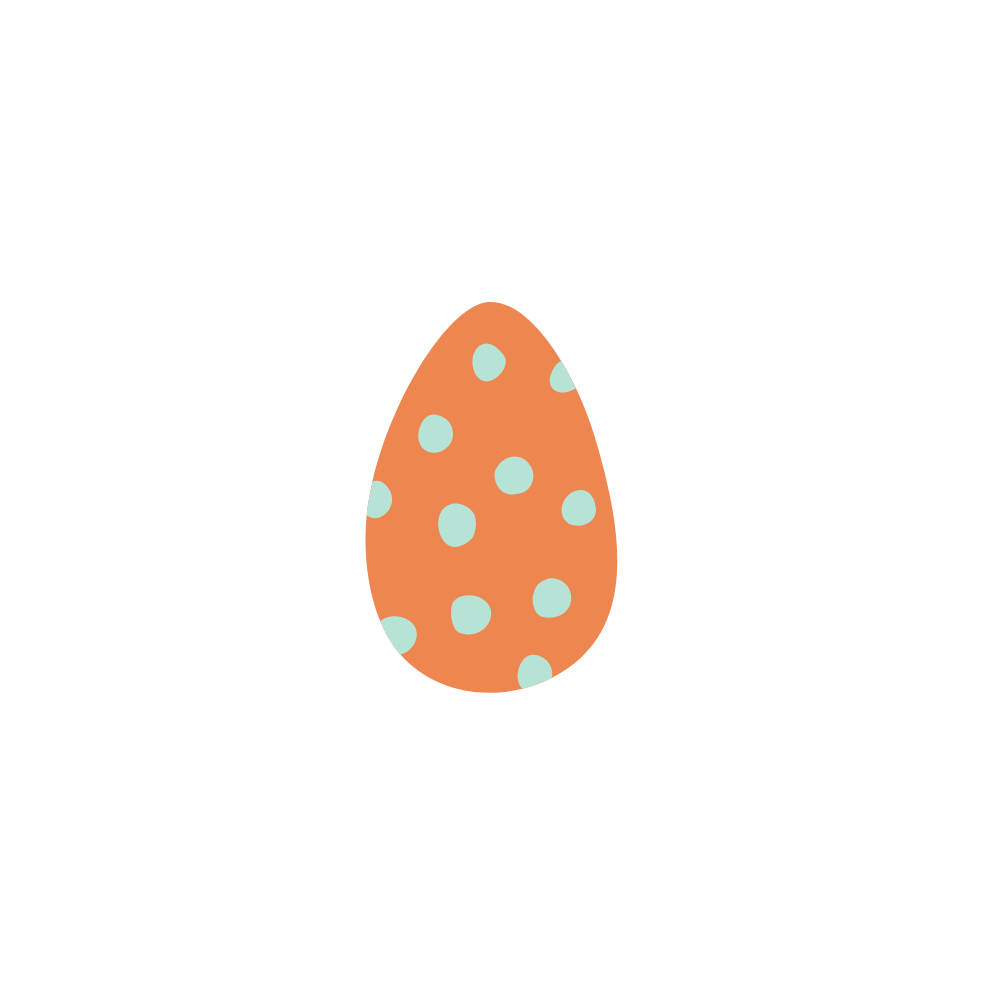 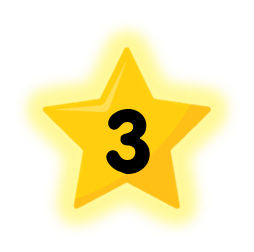 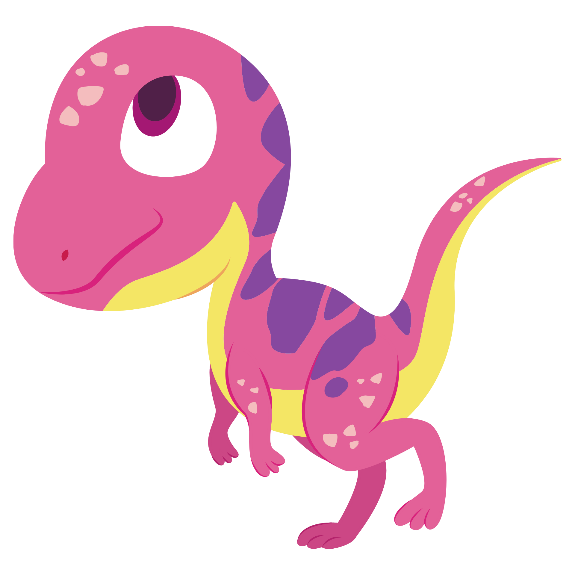 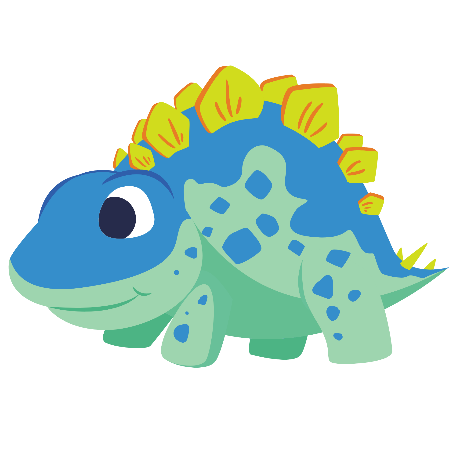 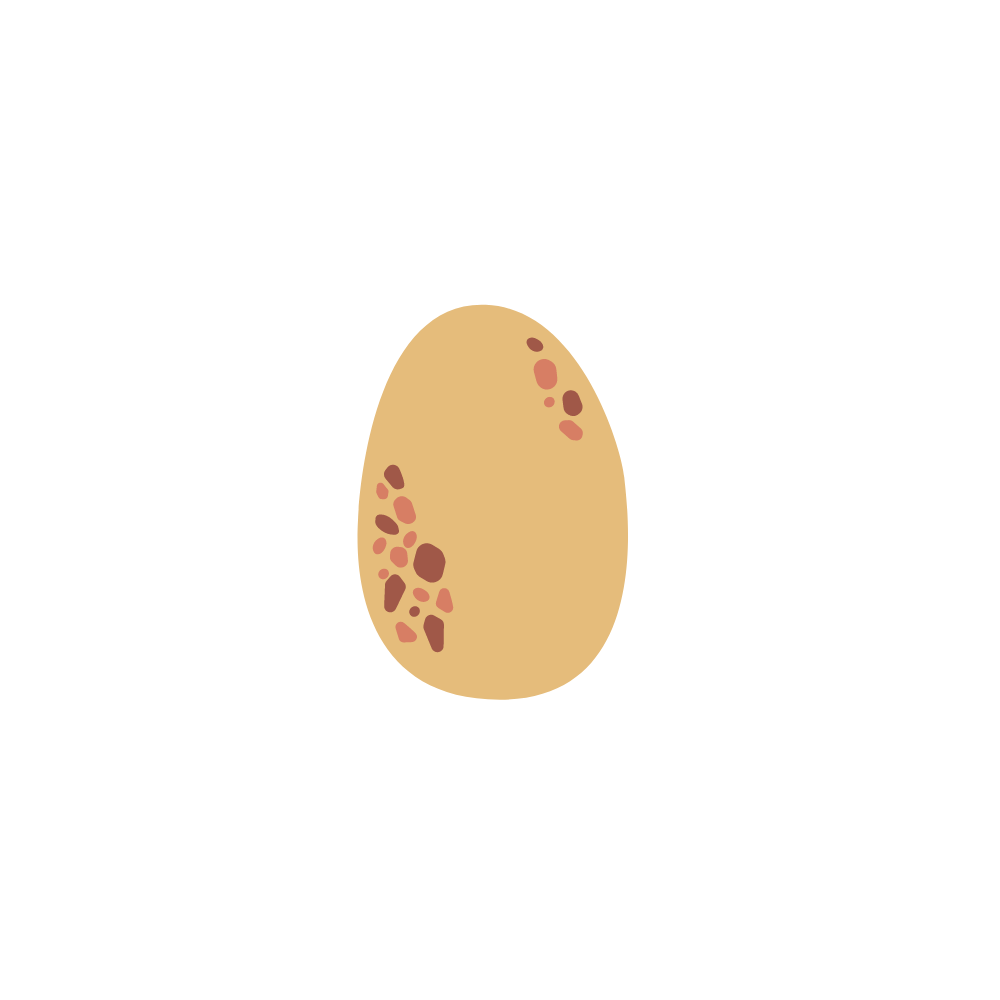 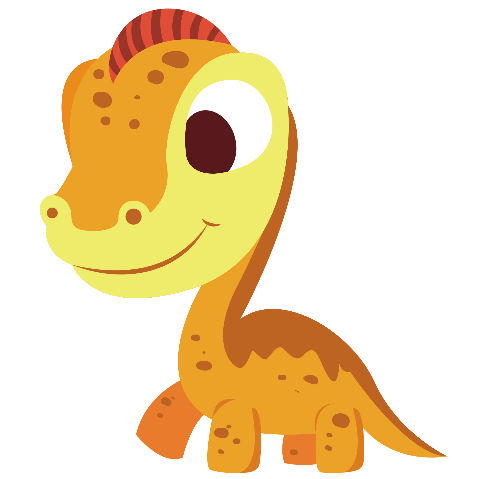 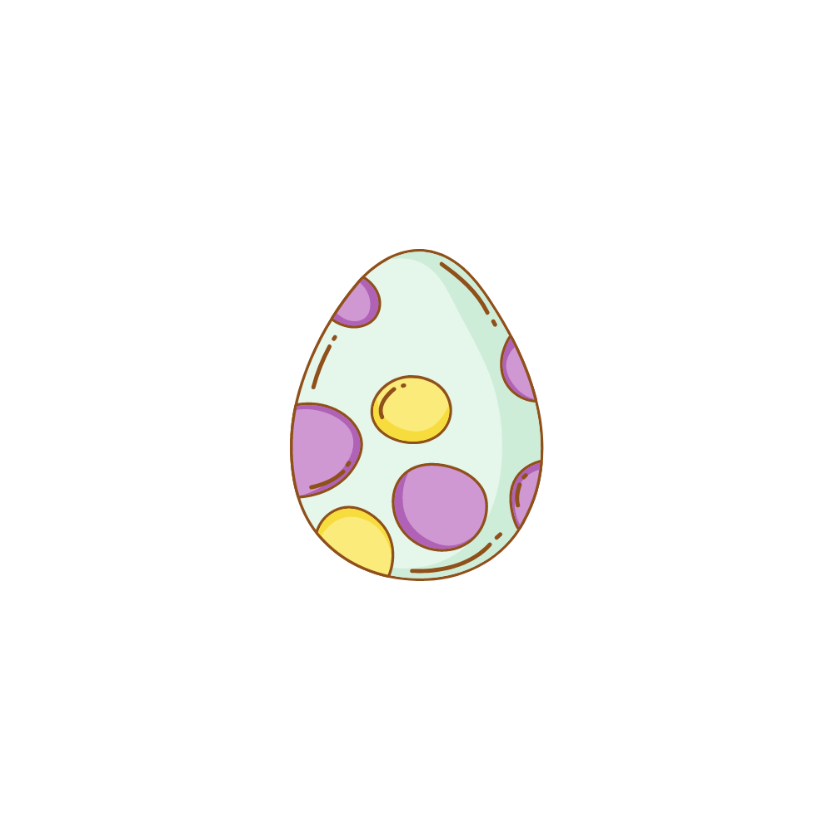 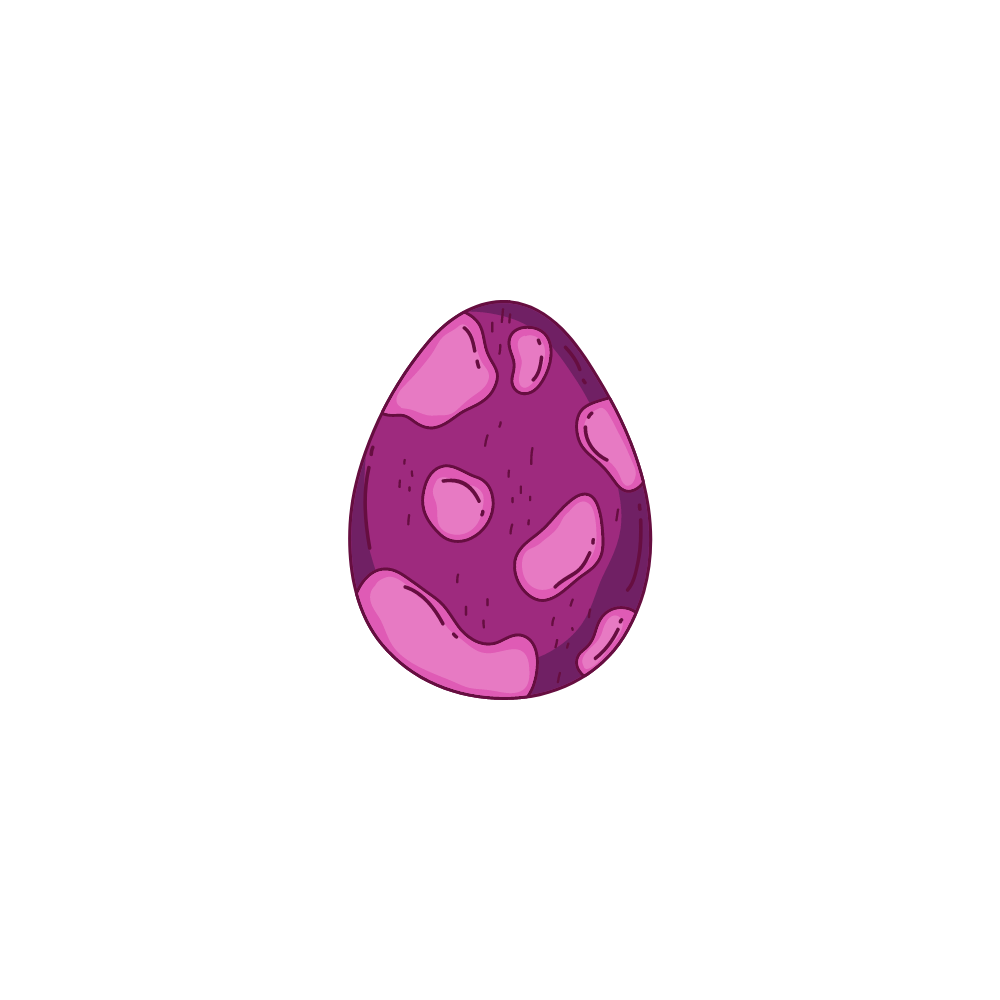 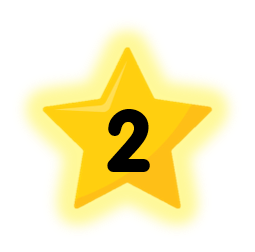 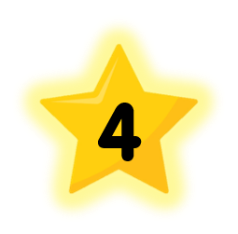 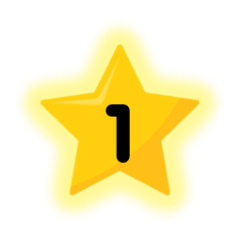 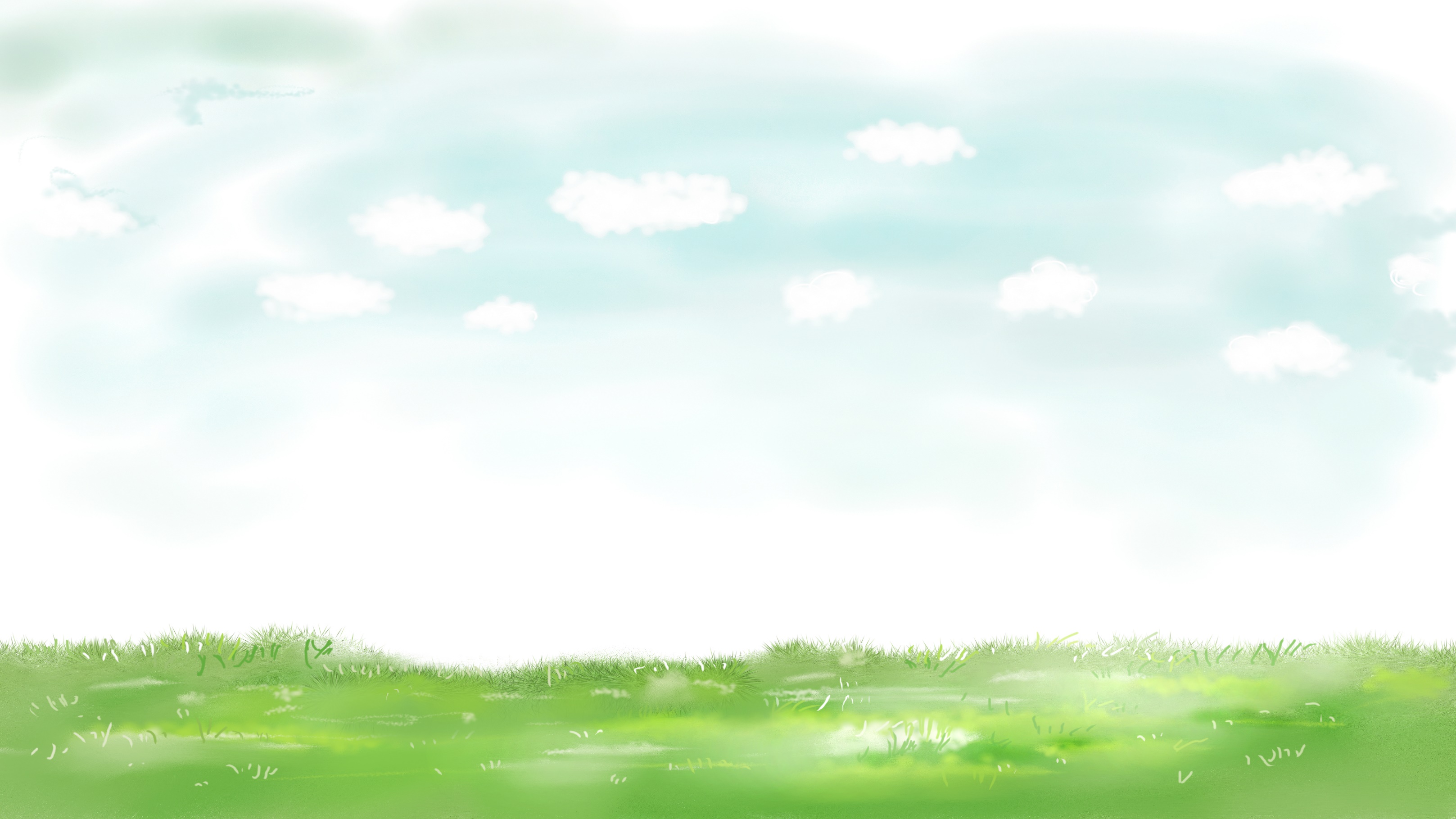 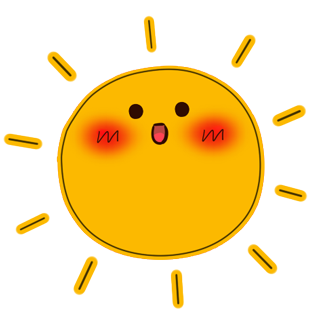 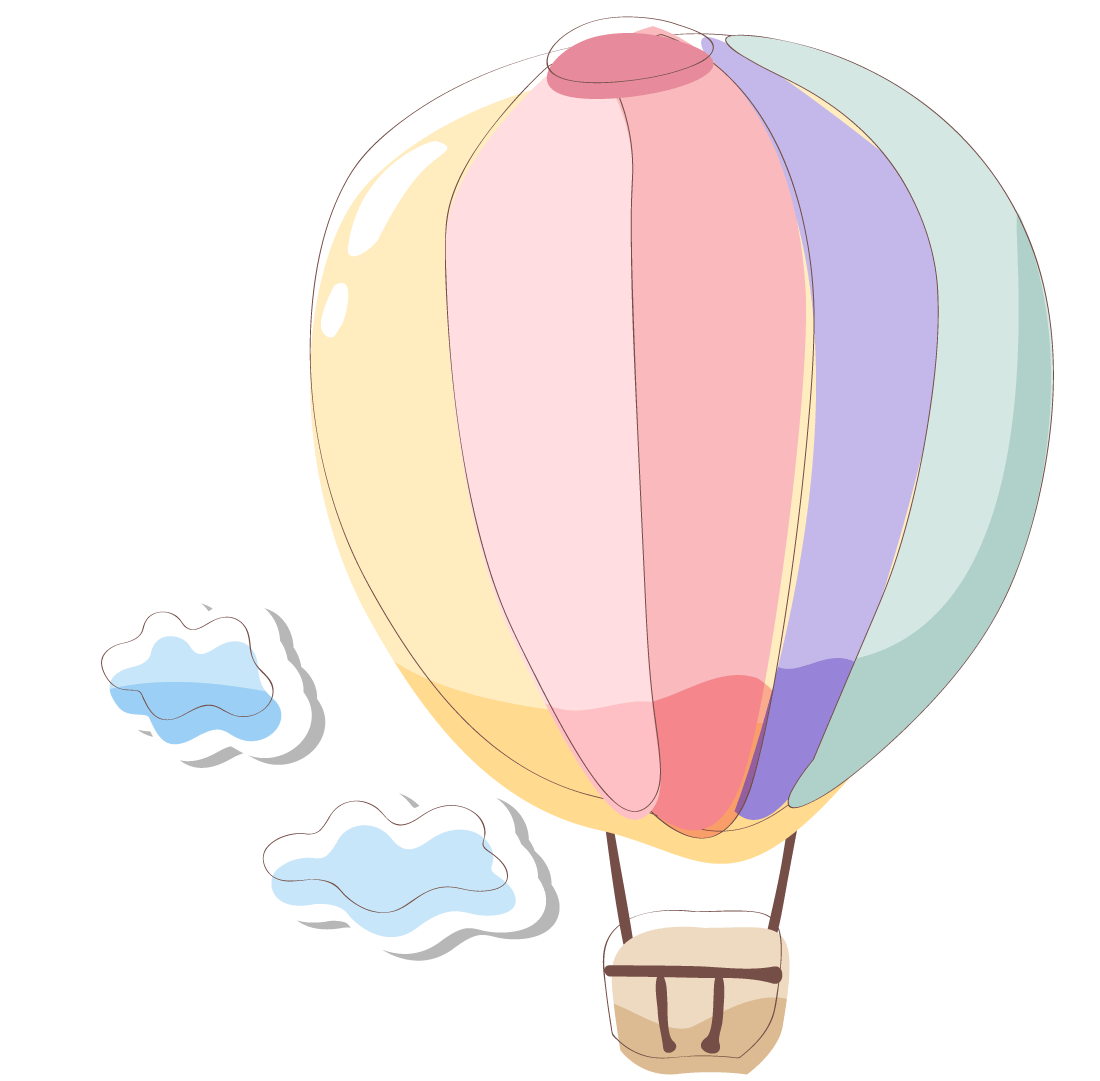 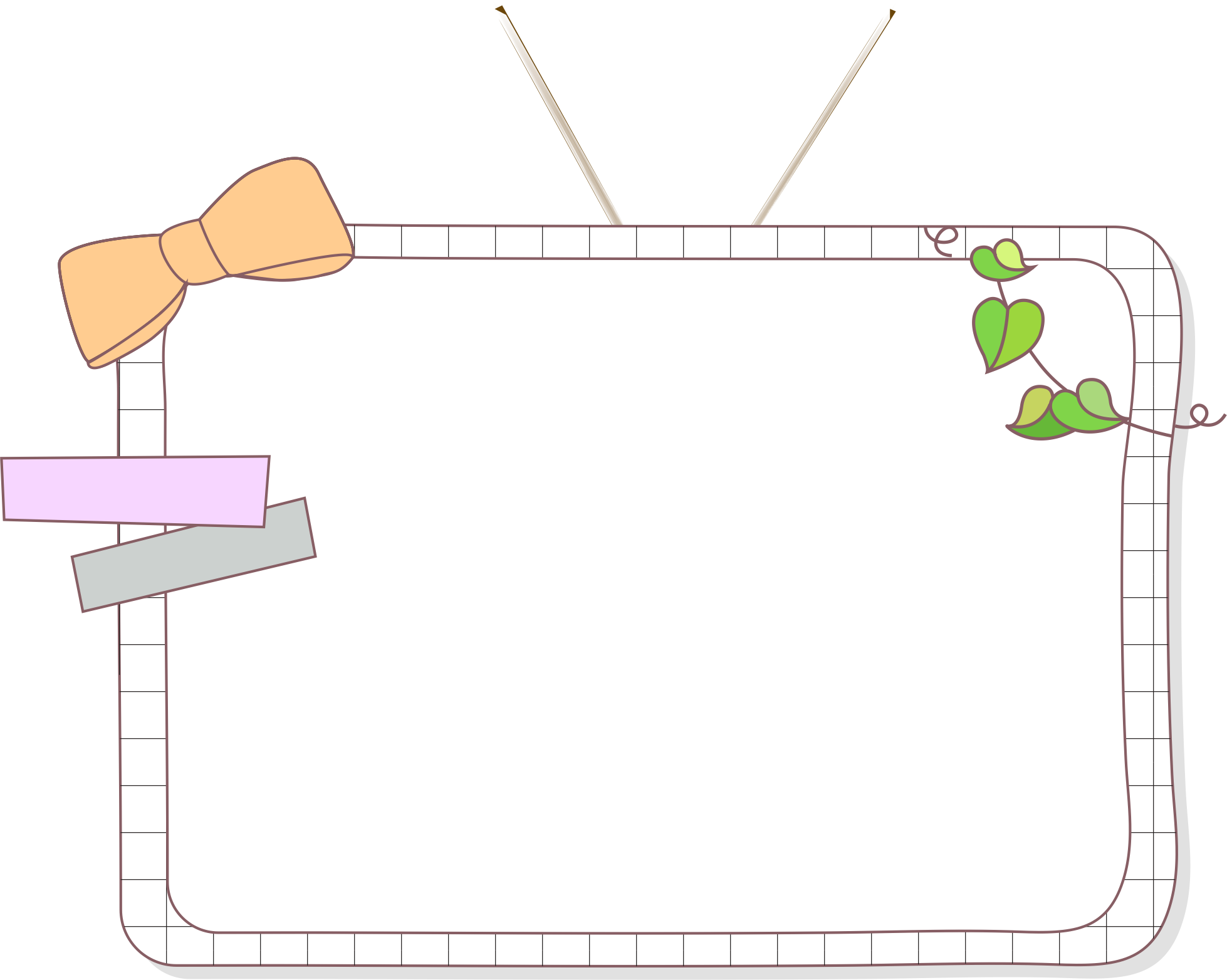 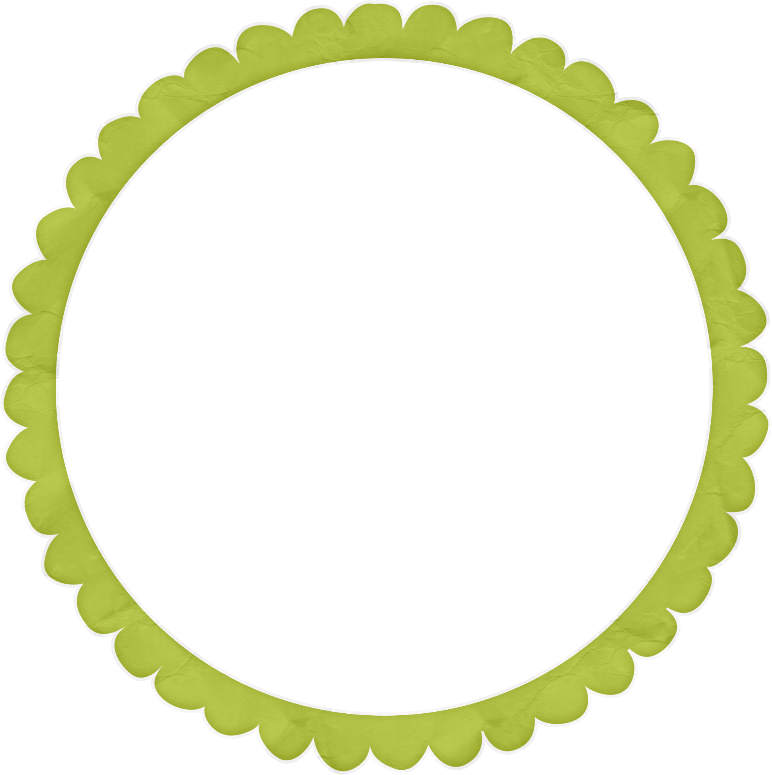 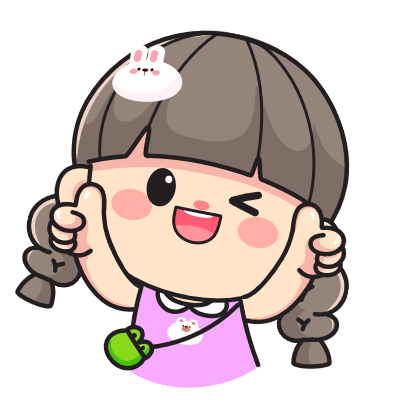 Luyện tập
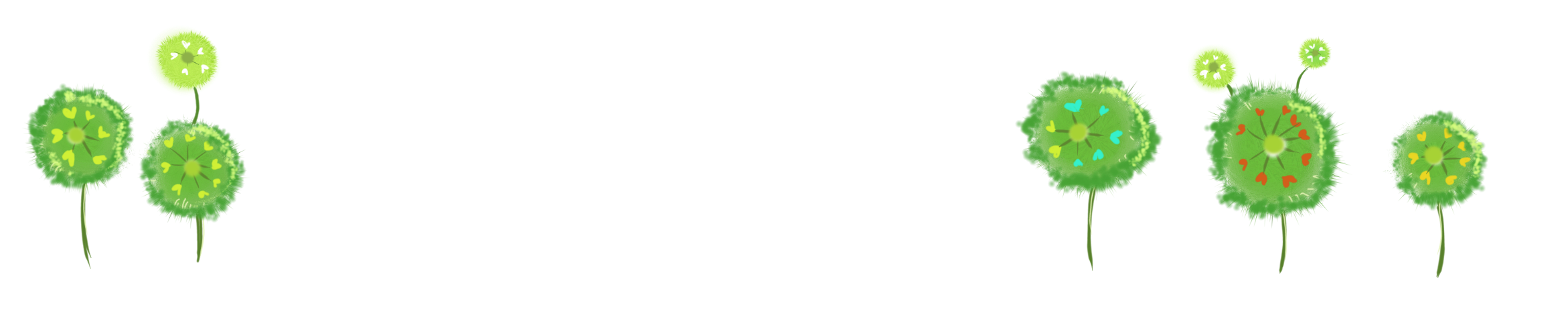 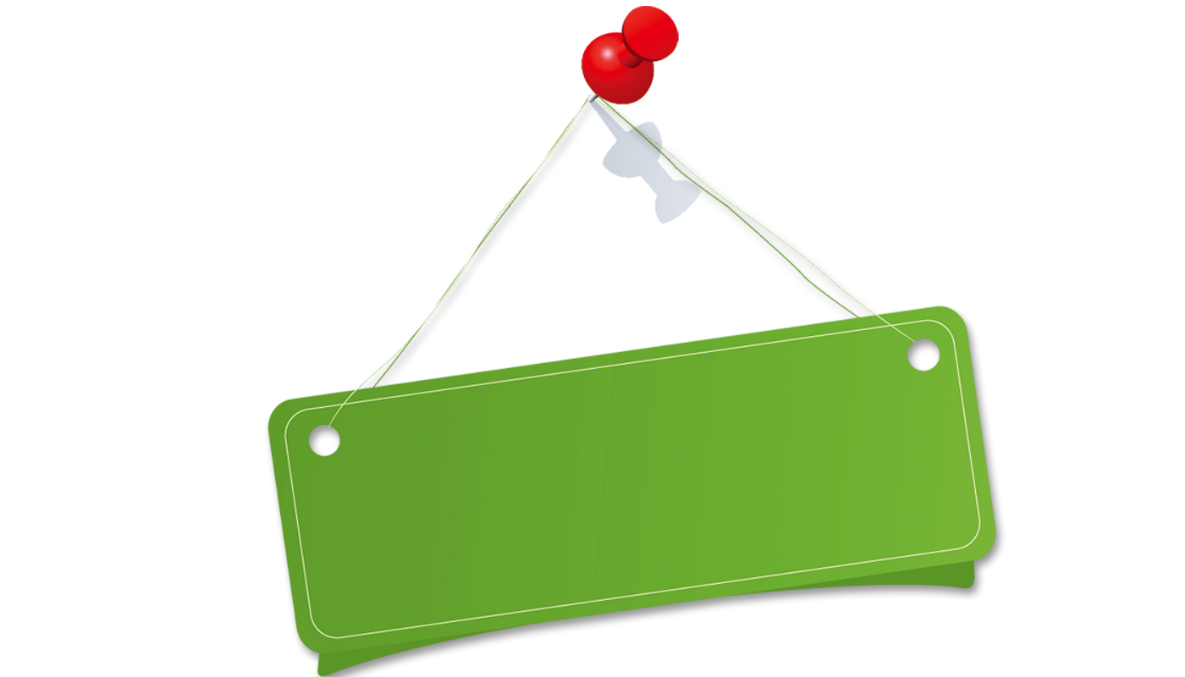 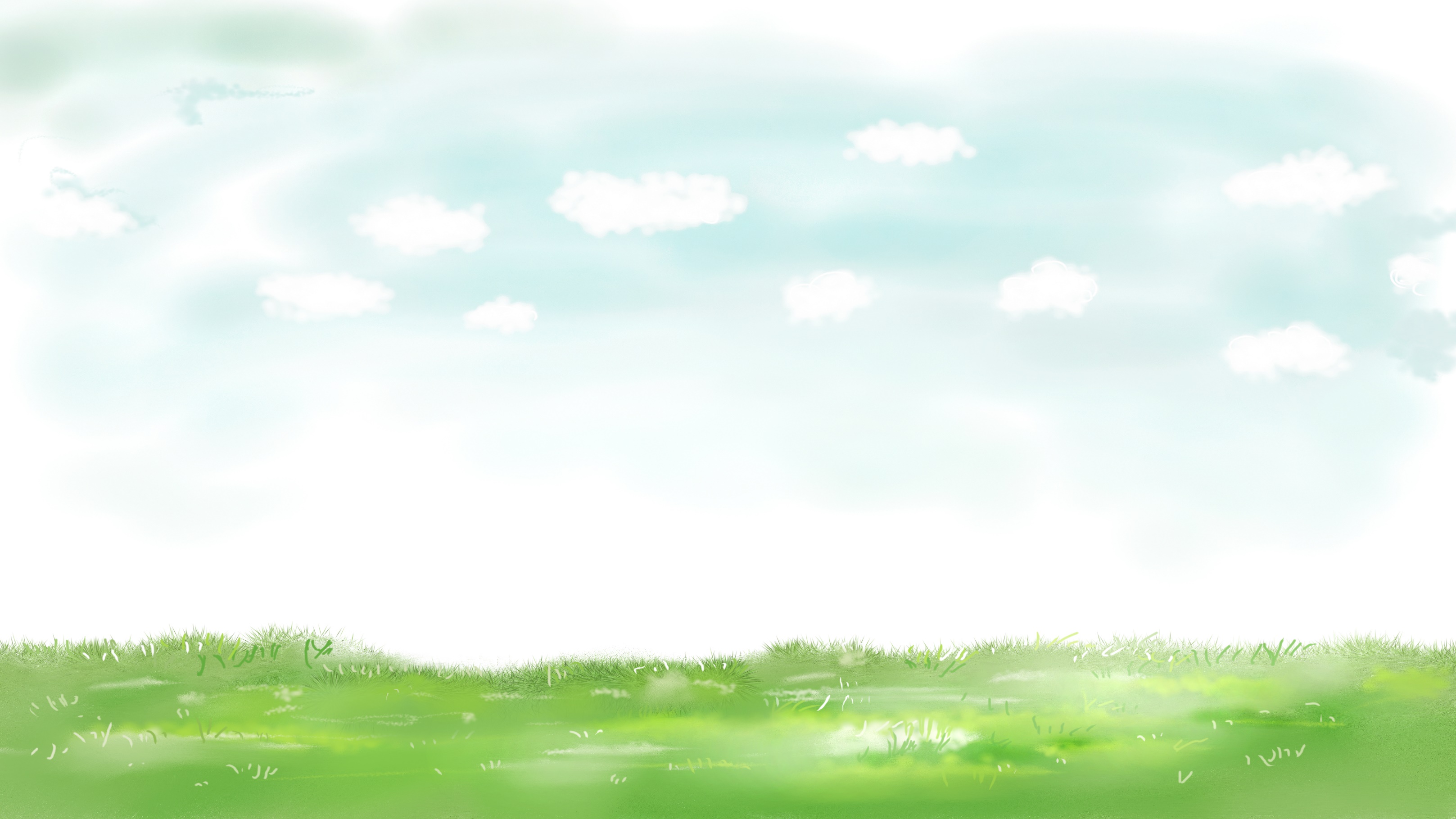 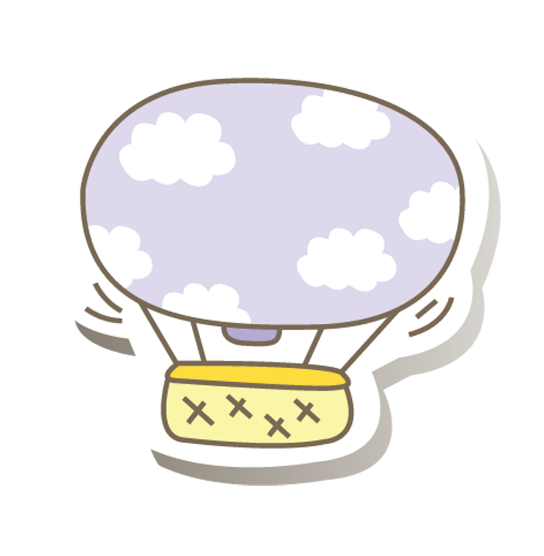 Theo em, bạn nào tính đúng?
Bài 4
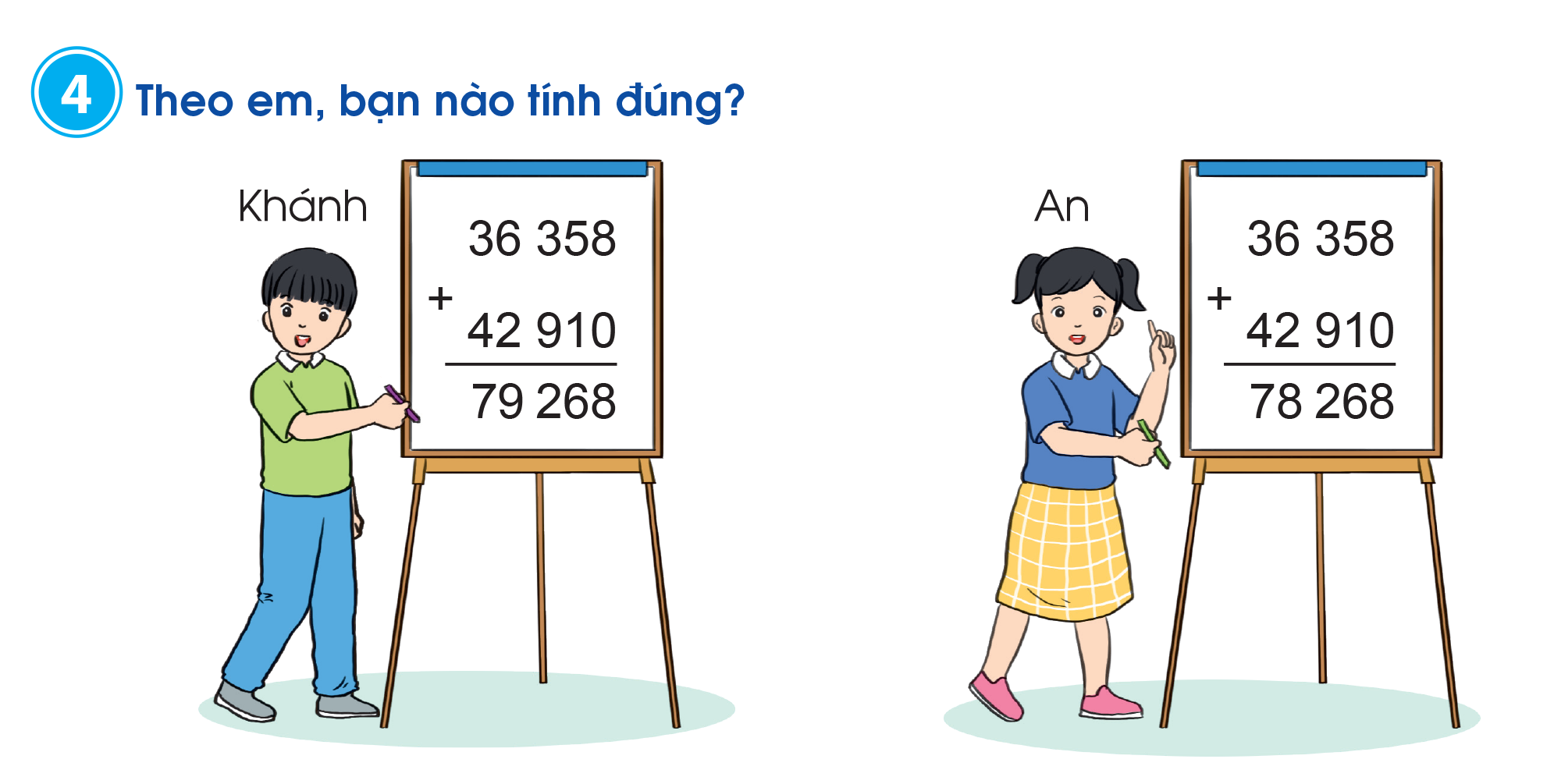 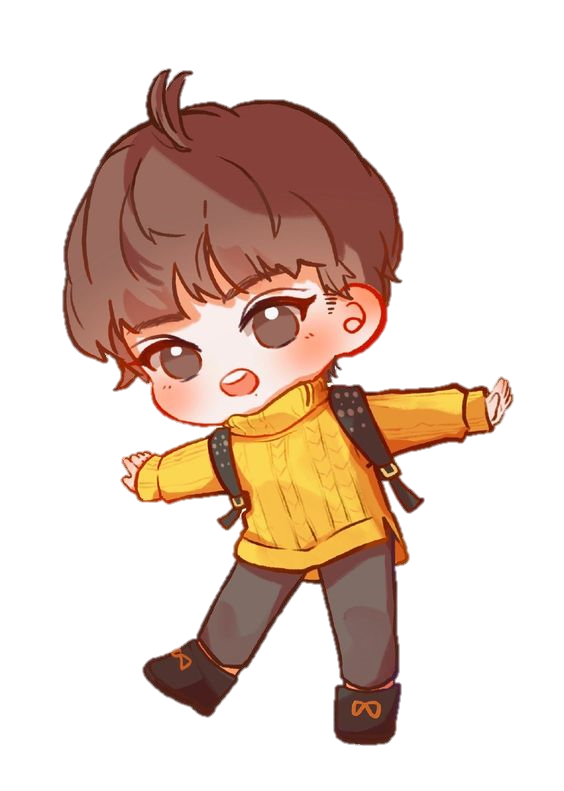 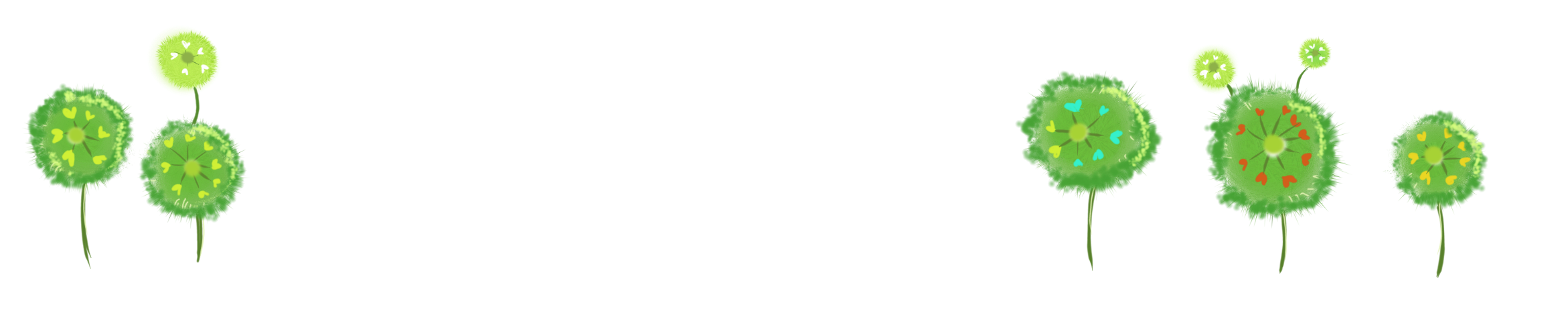 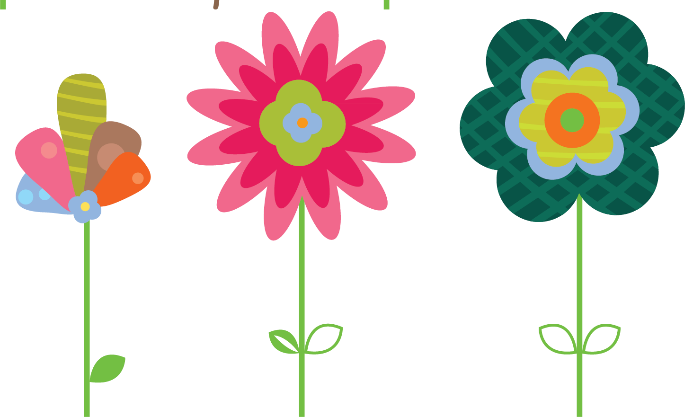 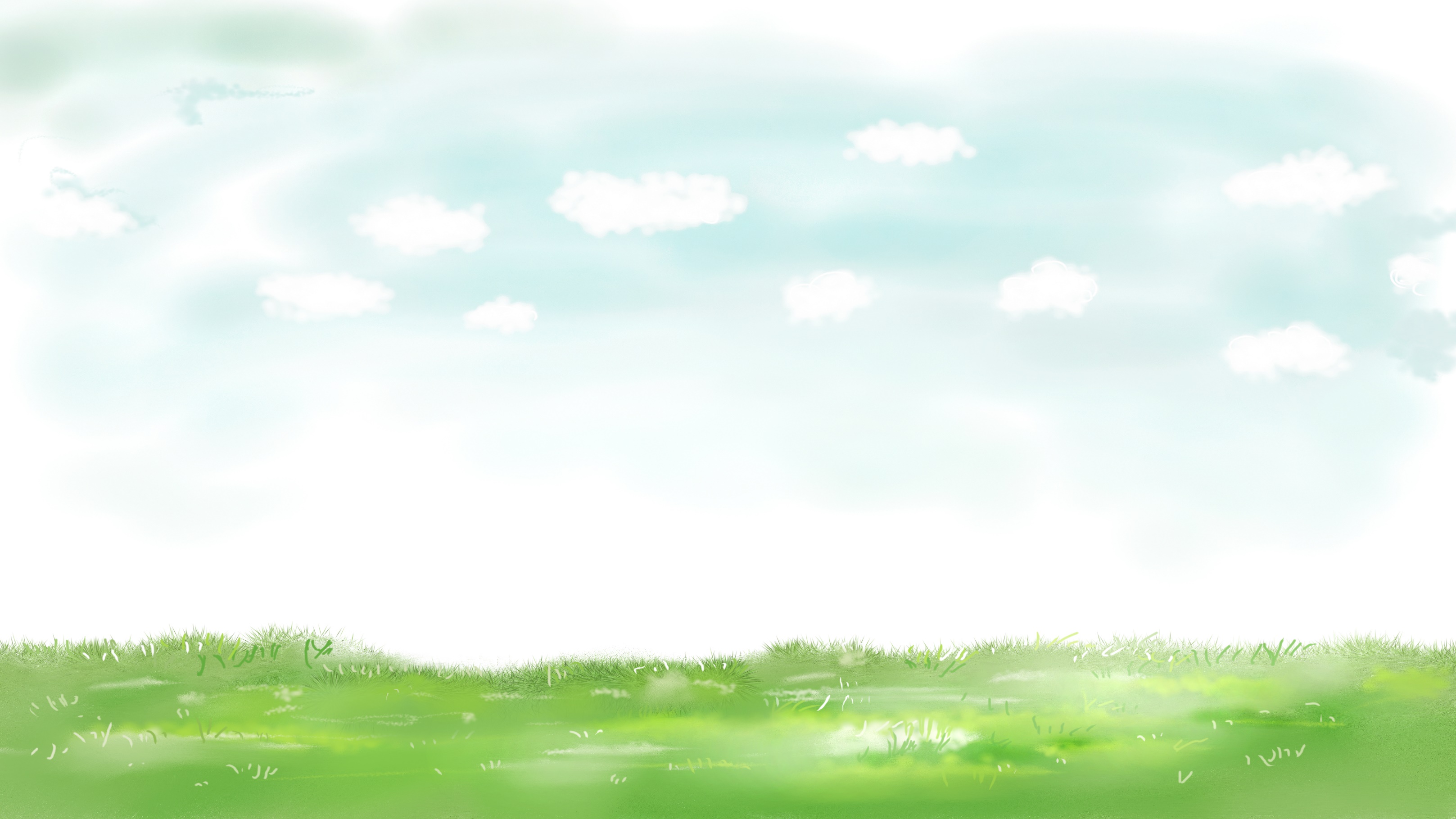 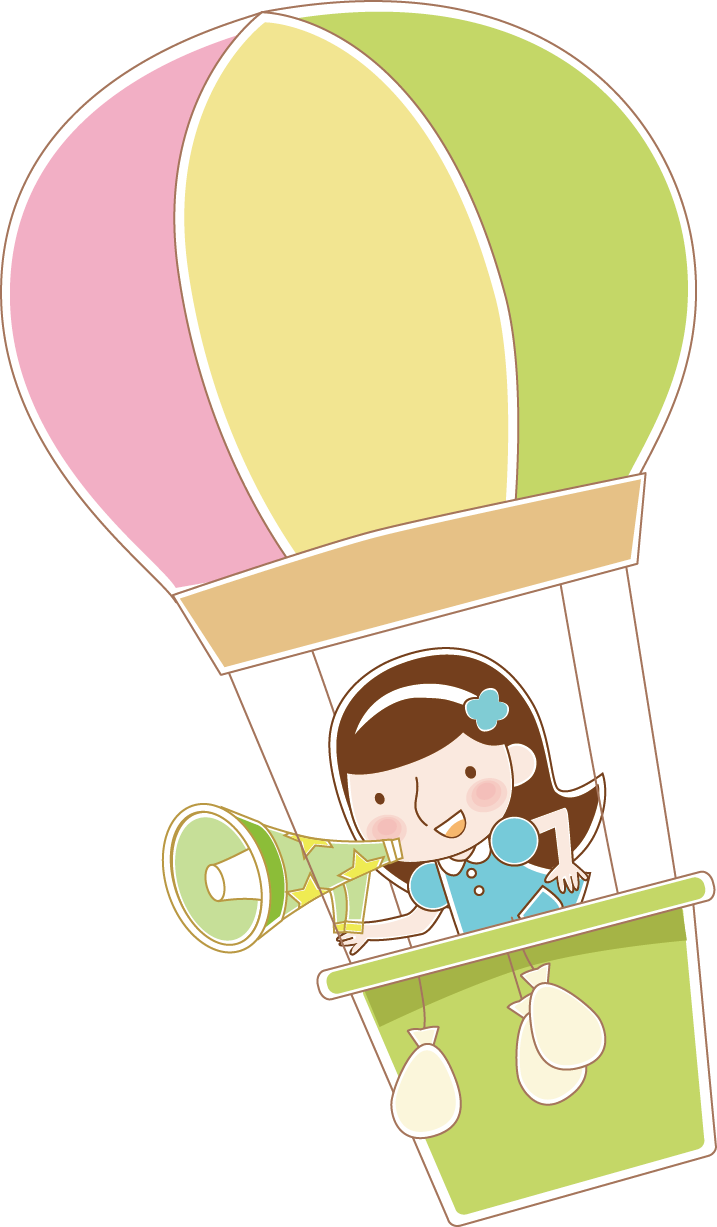 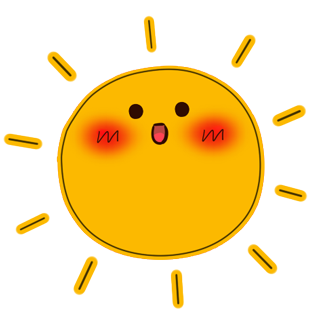 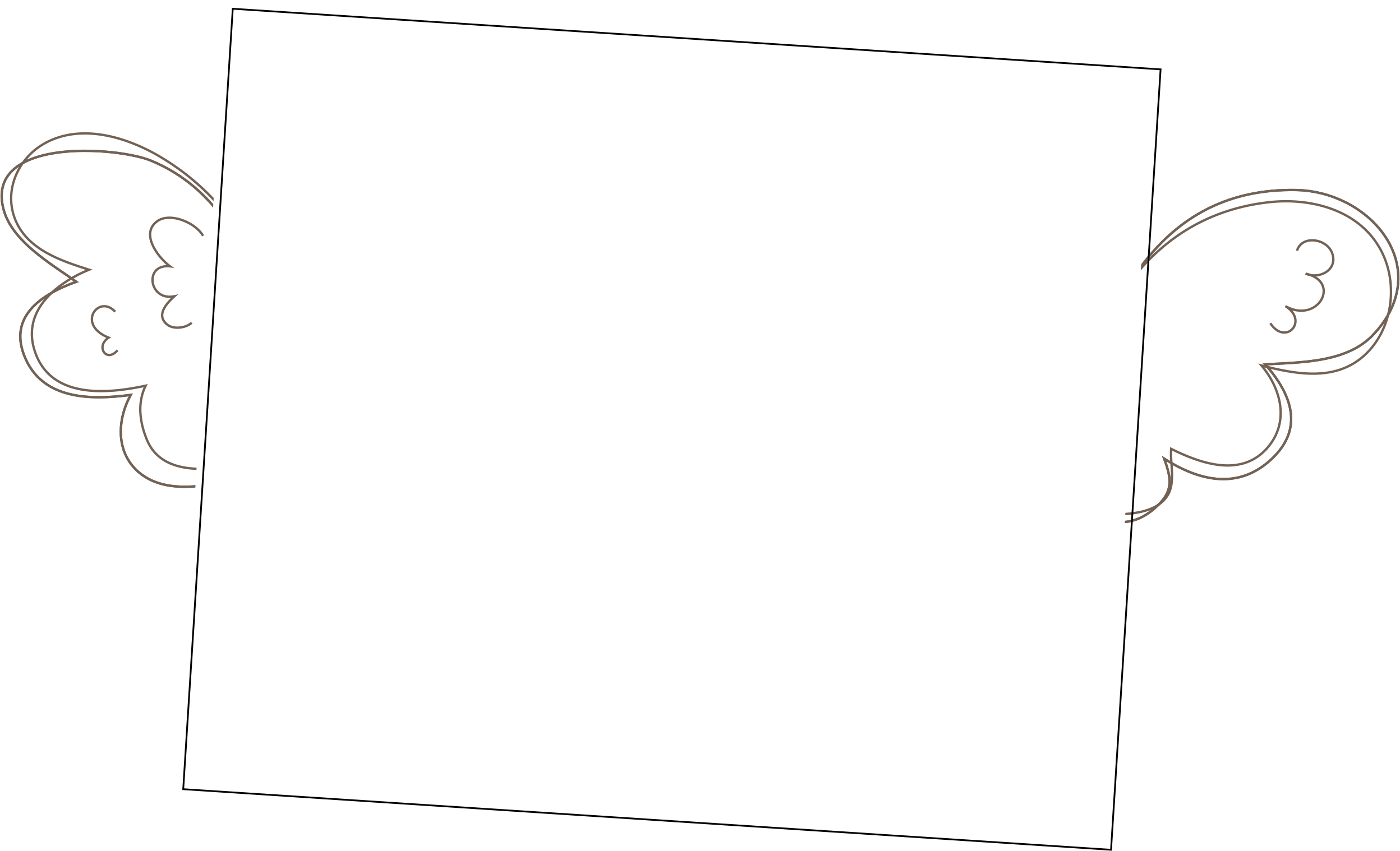 Bài 5: Hướng ứng phong trào “Kế hoạch nhỏ-Thu gom giấy vụn”, Trường Tiểu học Lê Văn Tám thu gom được 2 672 kg giấy vụn. Trường Tiểu học Kim Đồng thu gom được 2 718 kg giấy vụn. Hỏi cả hai trường đó thu gom được bao nhiêu ki-lô-gam giấy vụn?
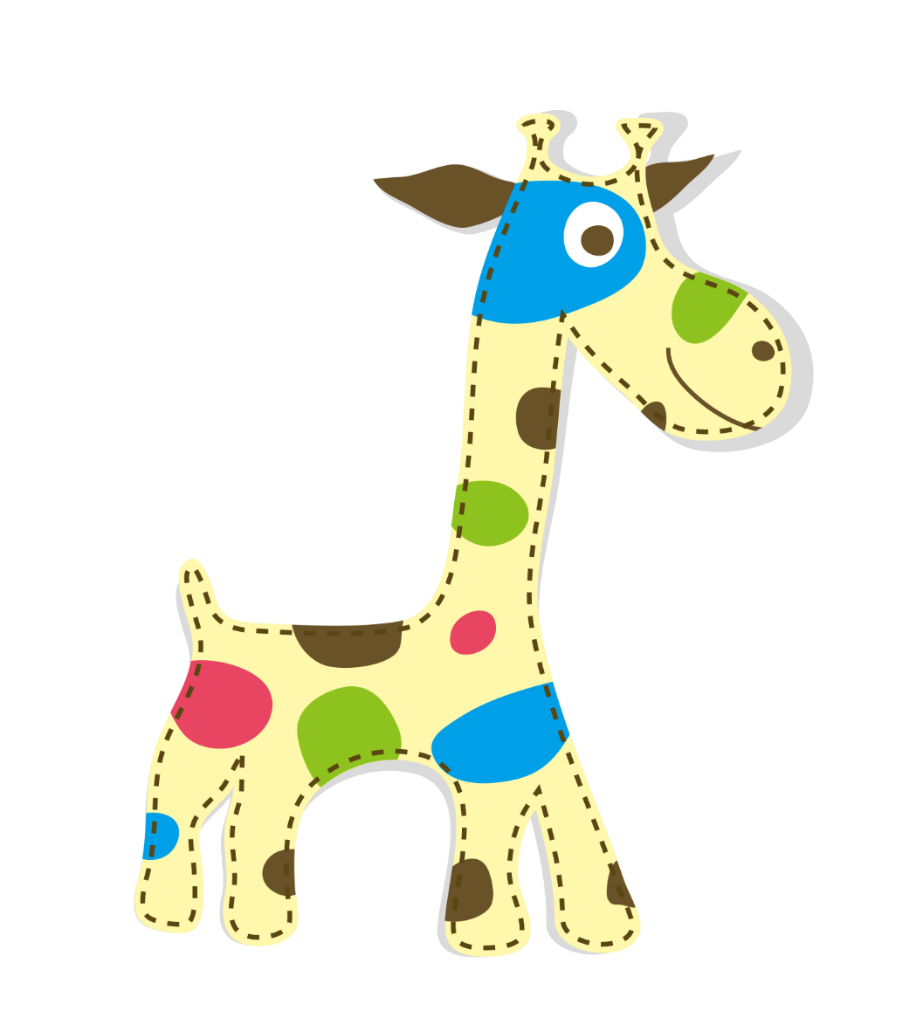 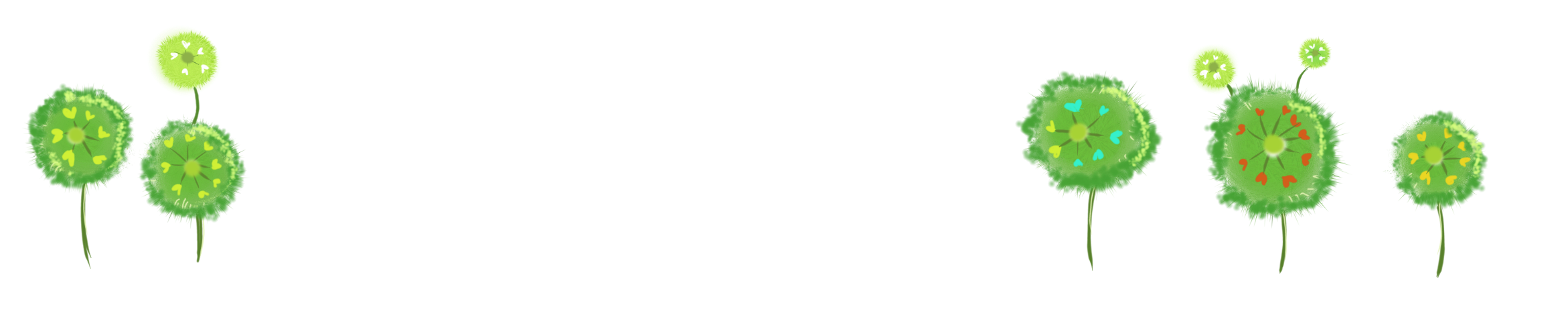 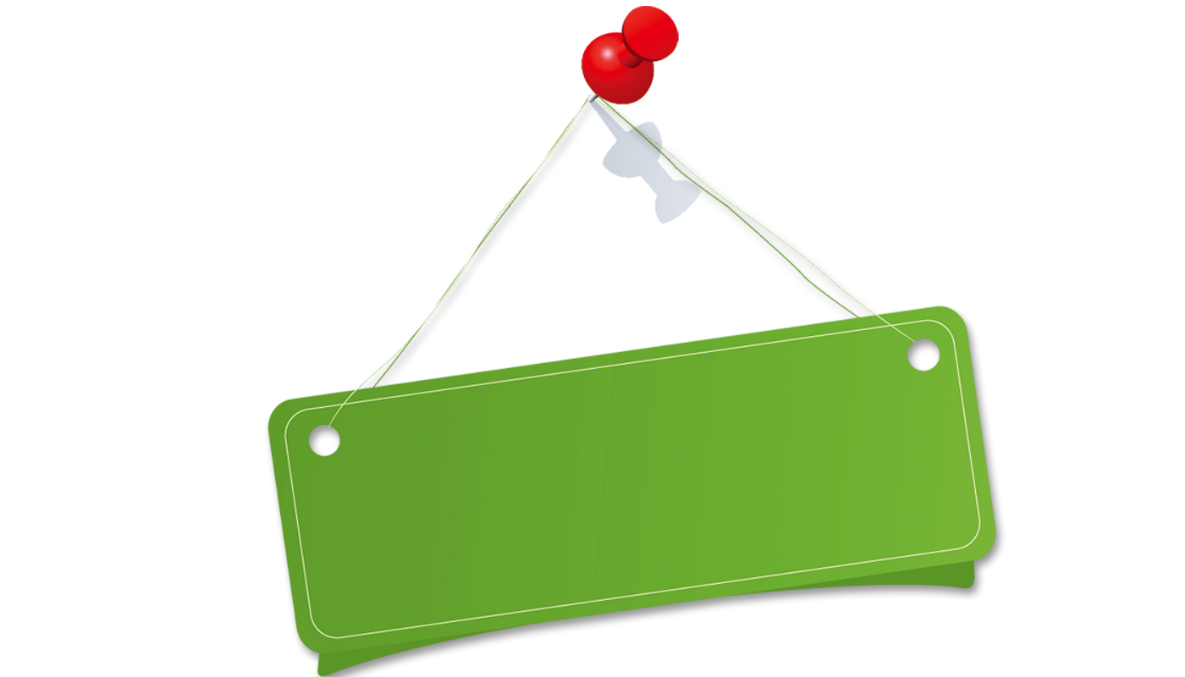 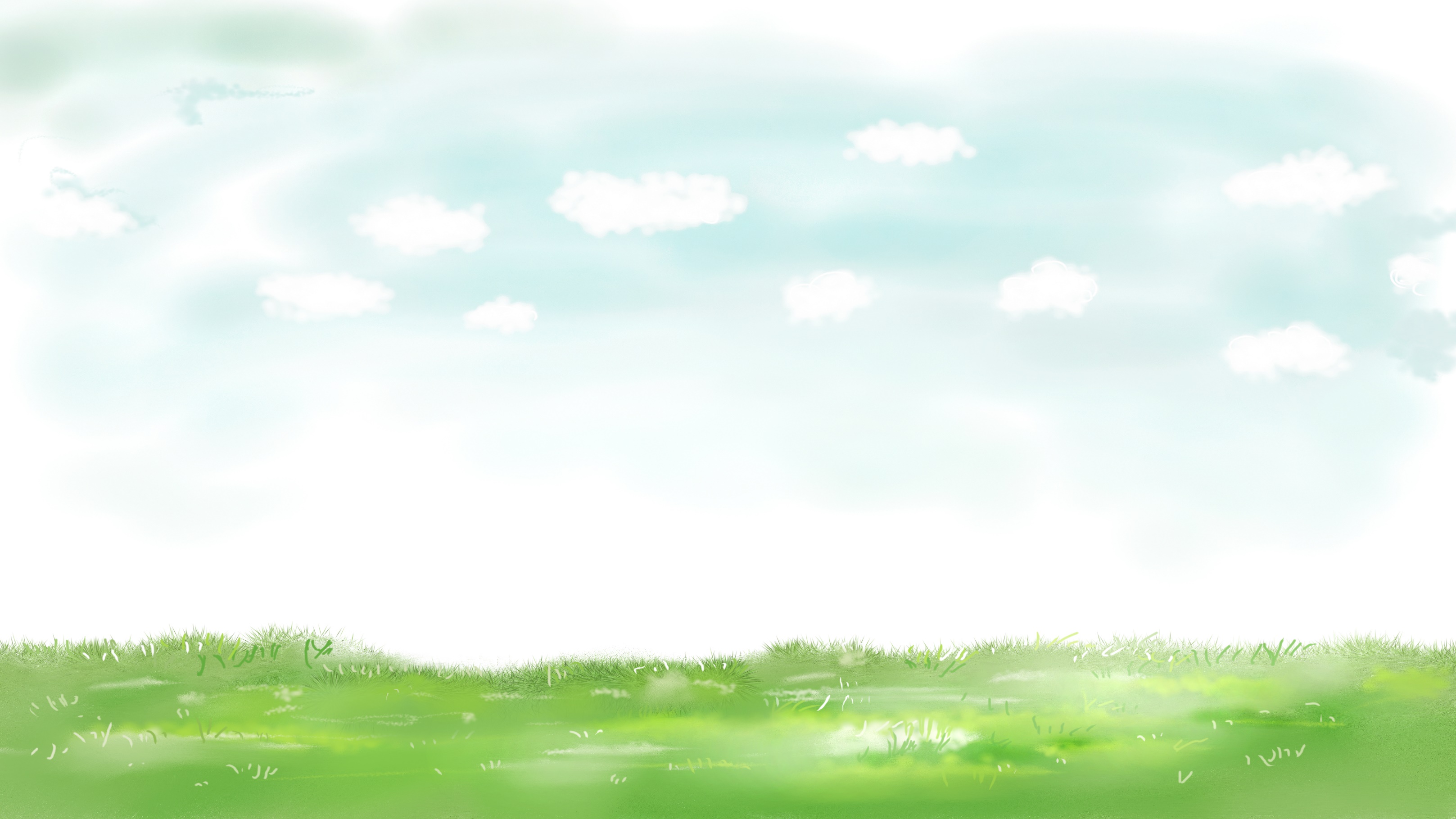 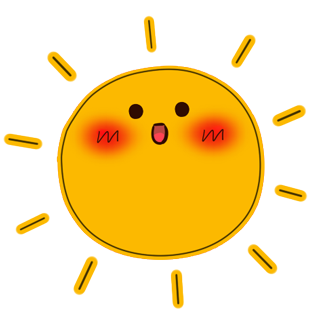 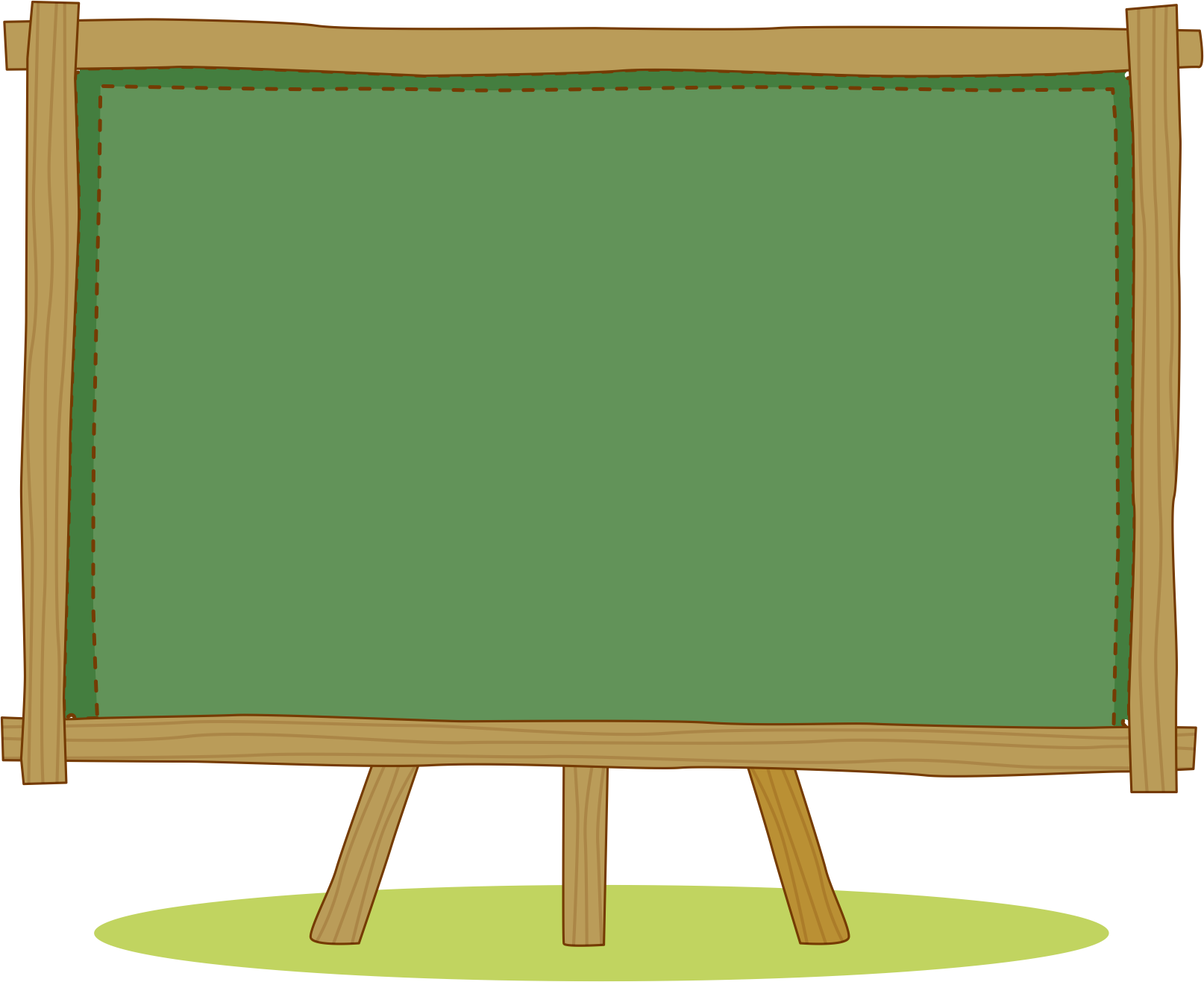 Bài giải
Bài 5
Cả hai trường đó thu gom được số  giấy vụn là:
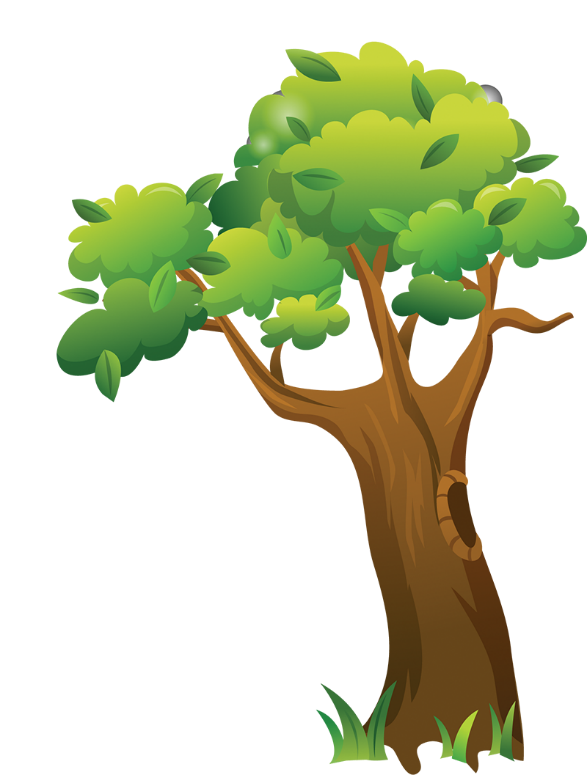 2 672 + 2 718 = 5 390 (kg)
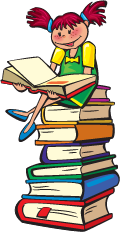 Đáp số: 5 390 kg giấy vụn
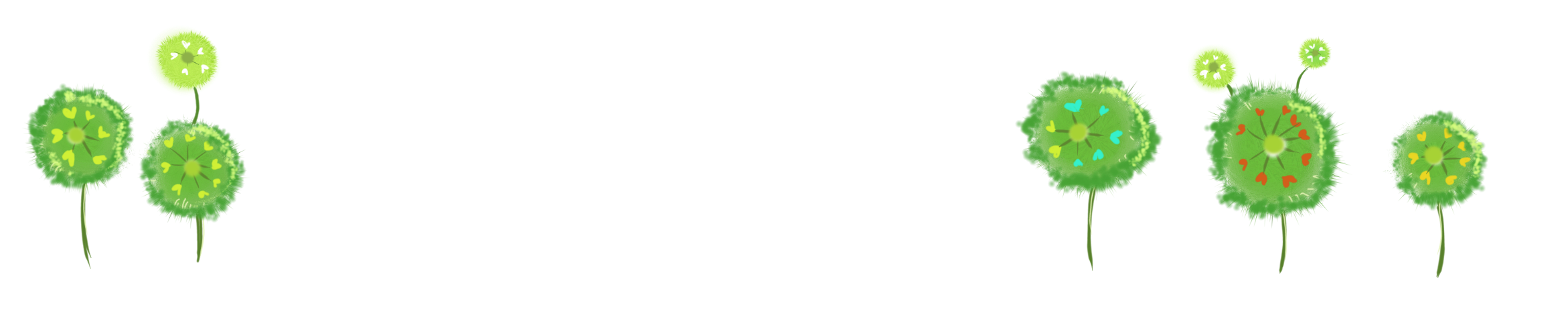 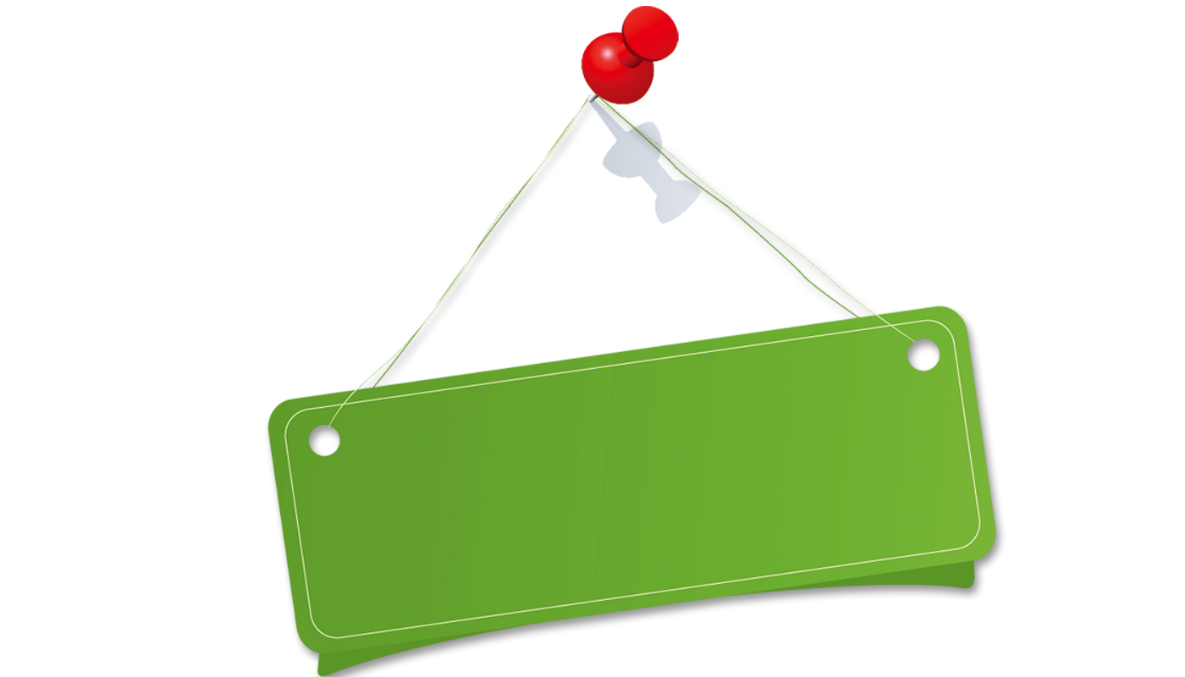 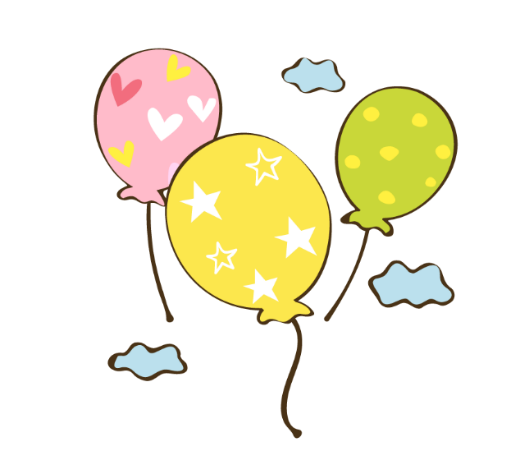 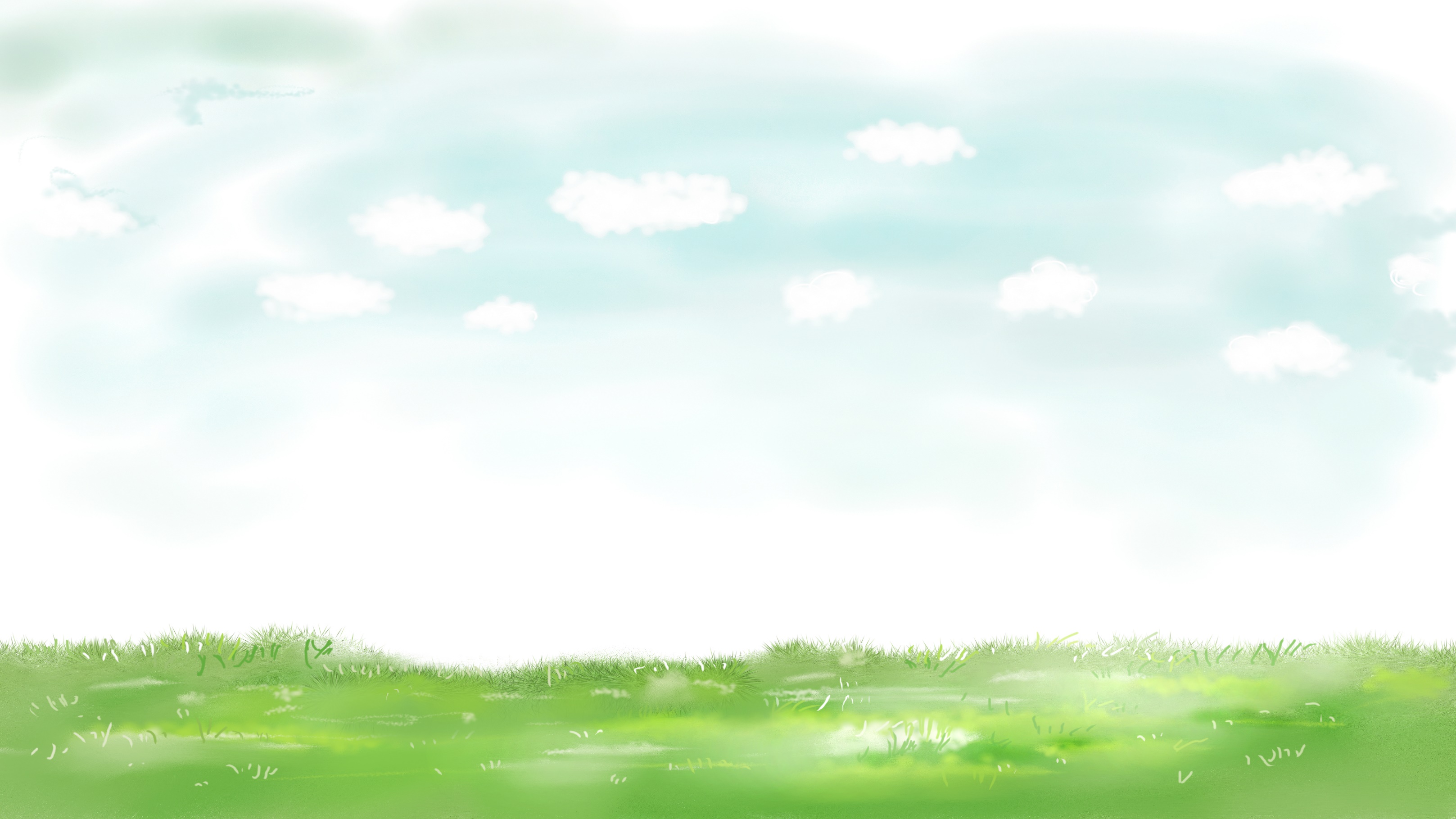 Quan sát sơ đồ, chỉ giúp Lan đường ngắn nhất đi từ nhà tới trường học và từ nhà tới bảo tàng.
Bài 6
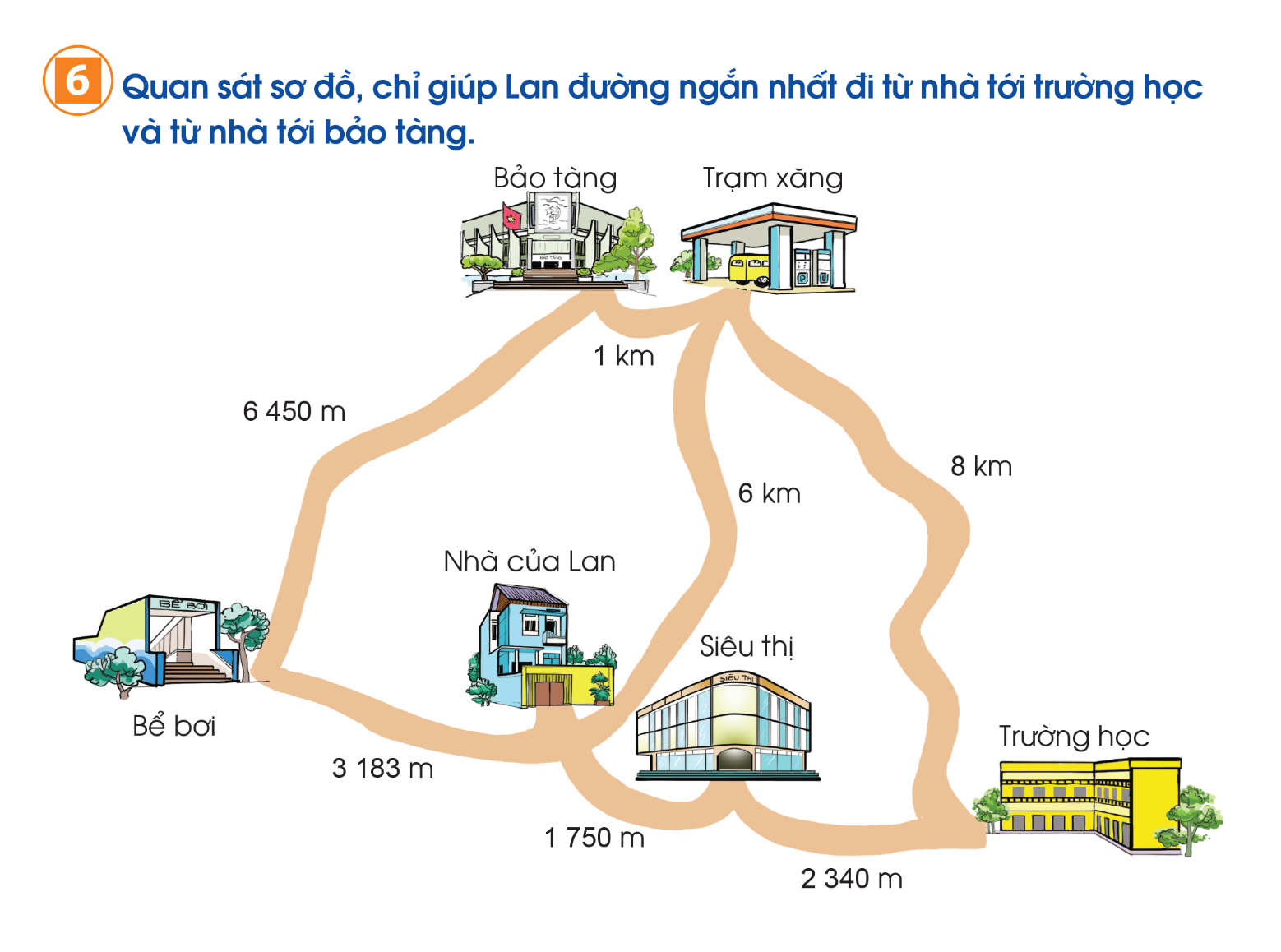 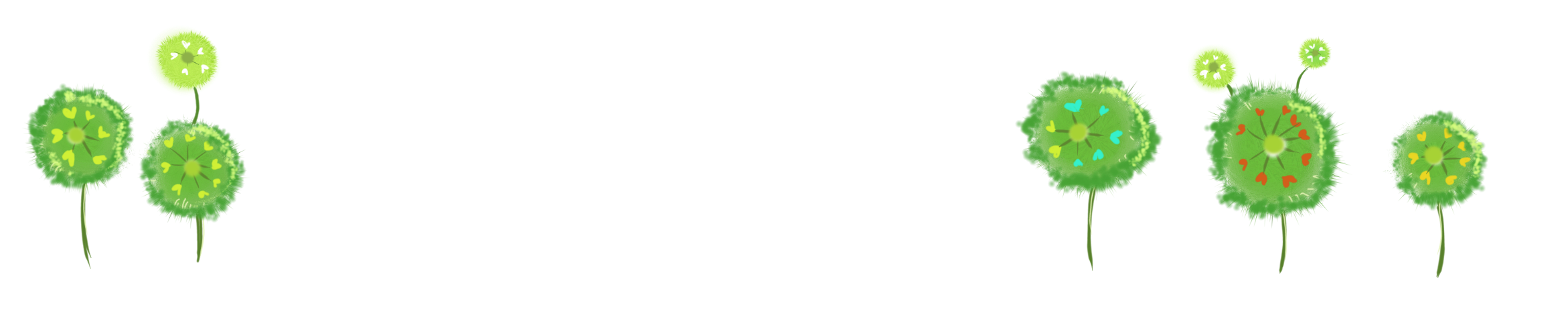 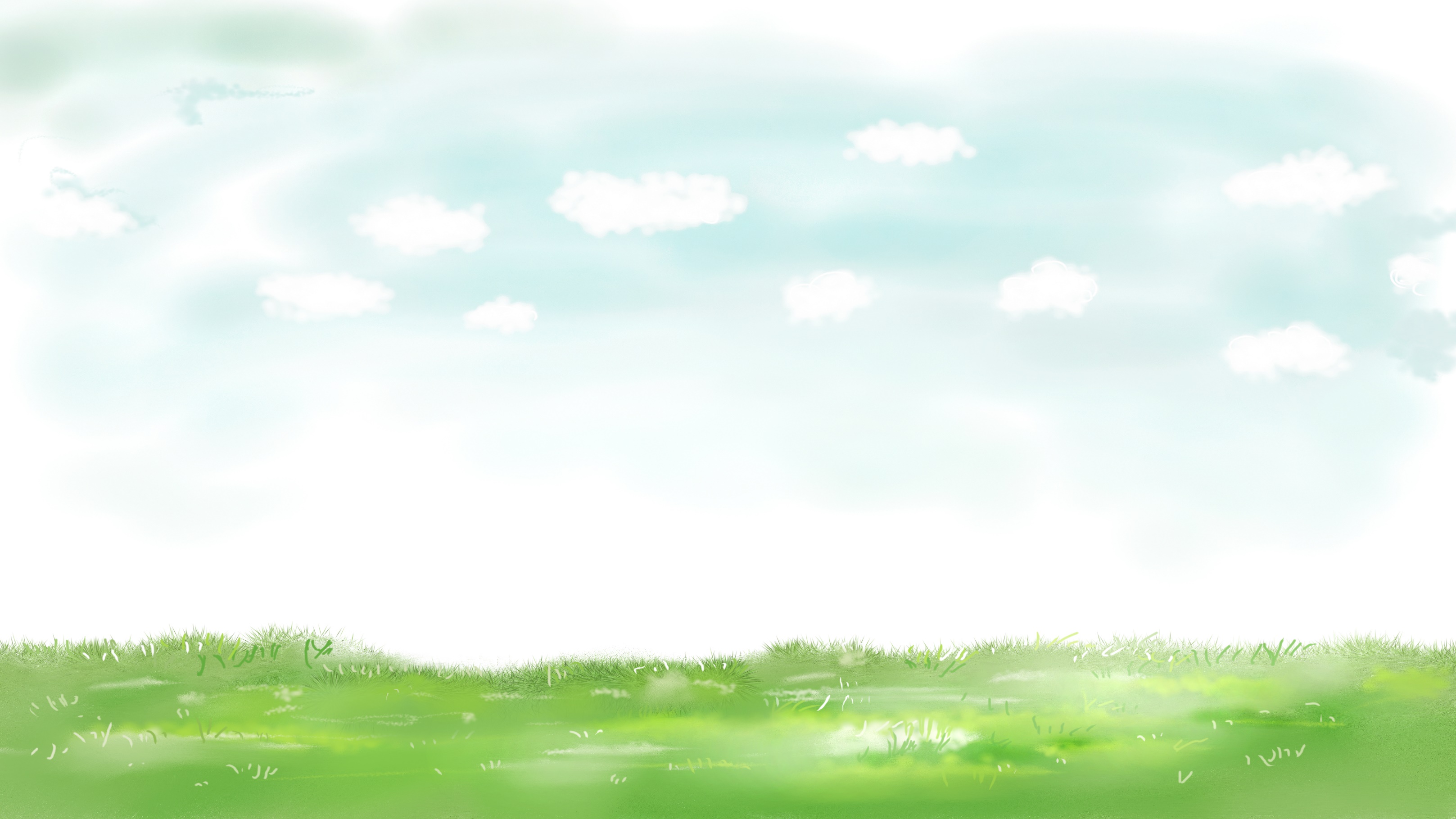 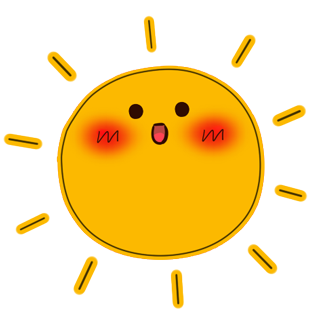 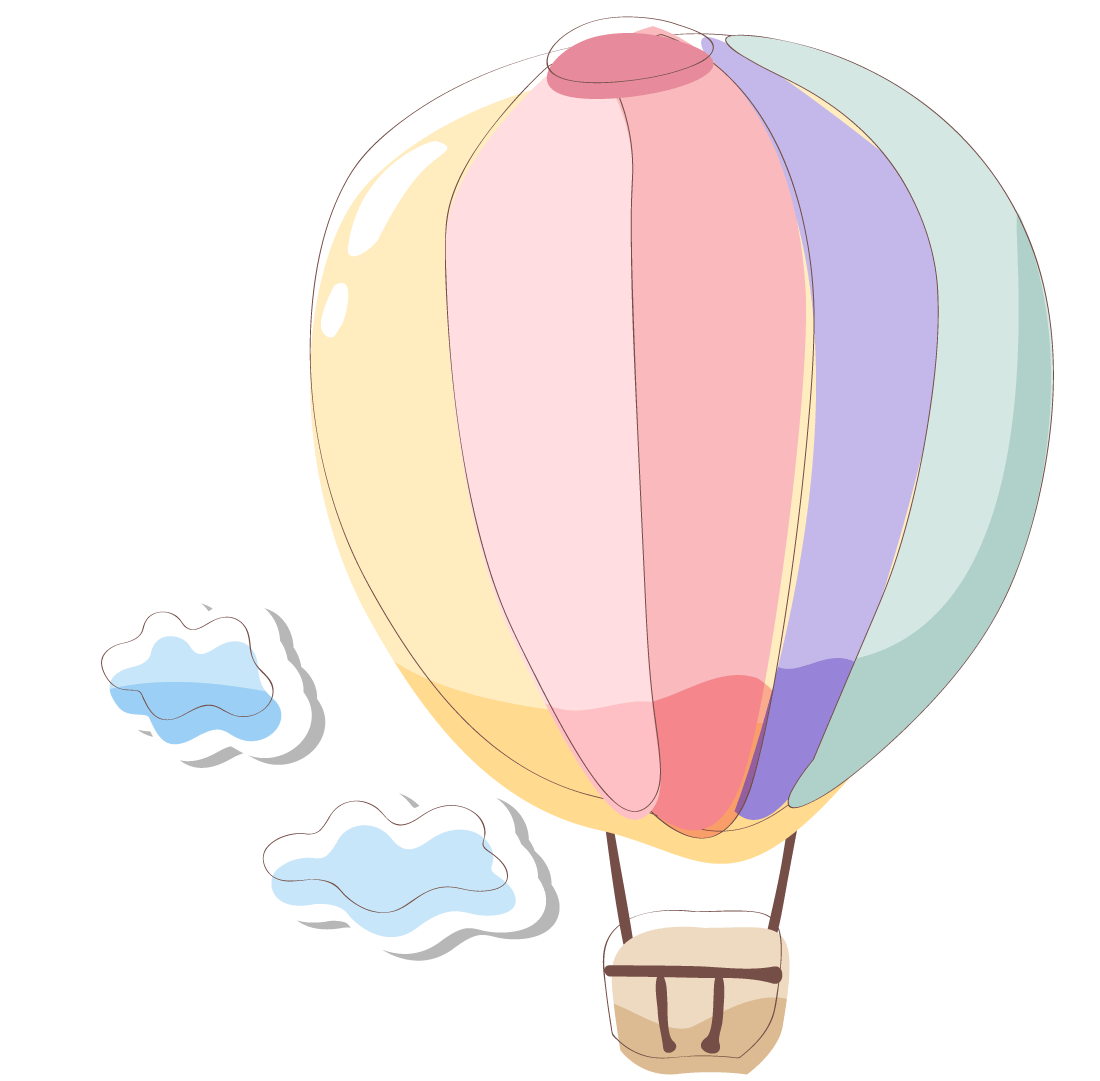 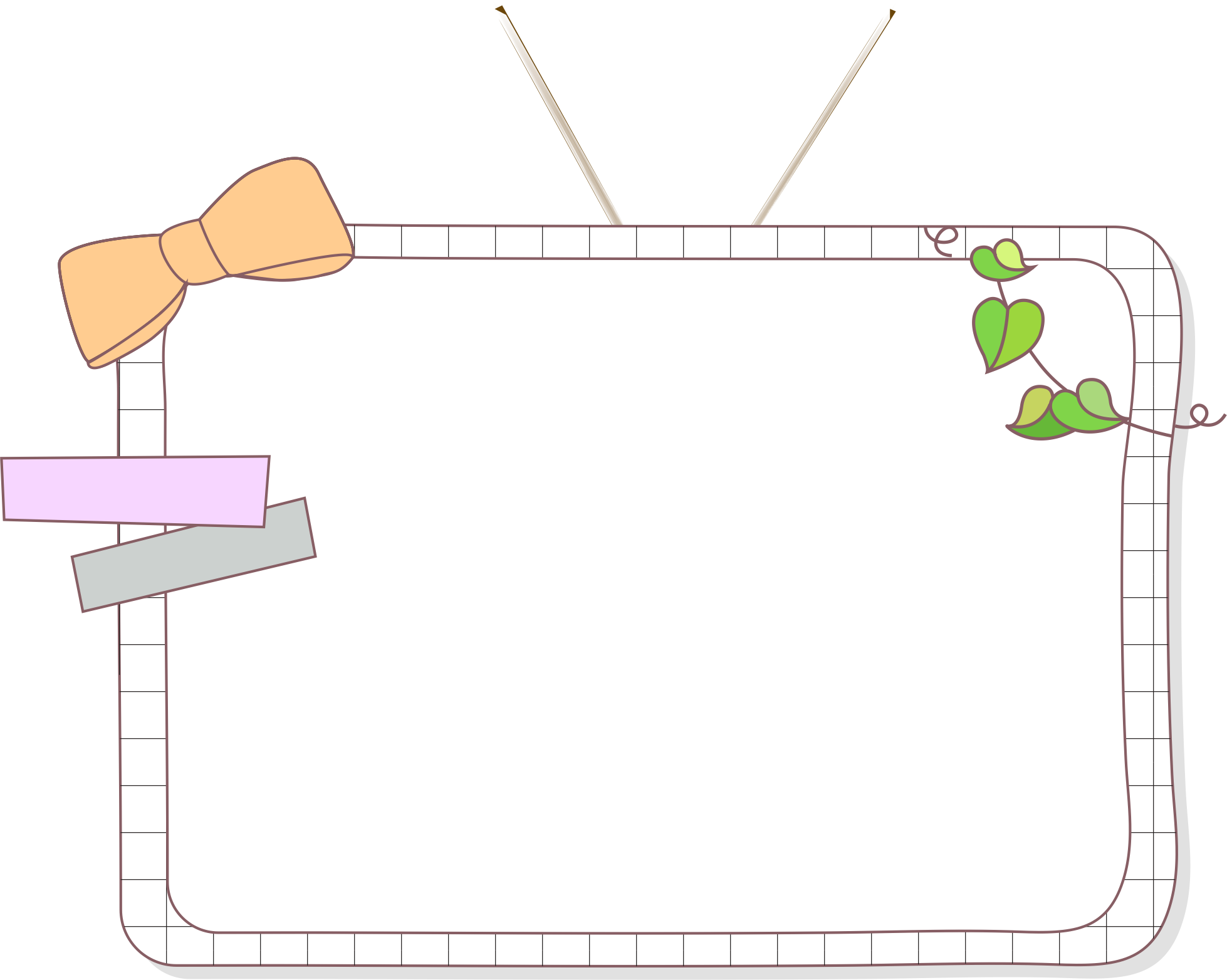 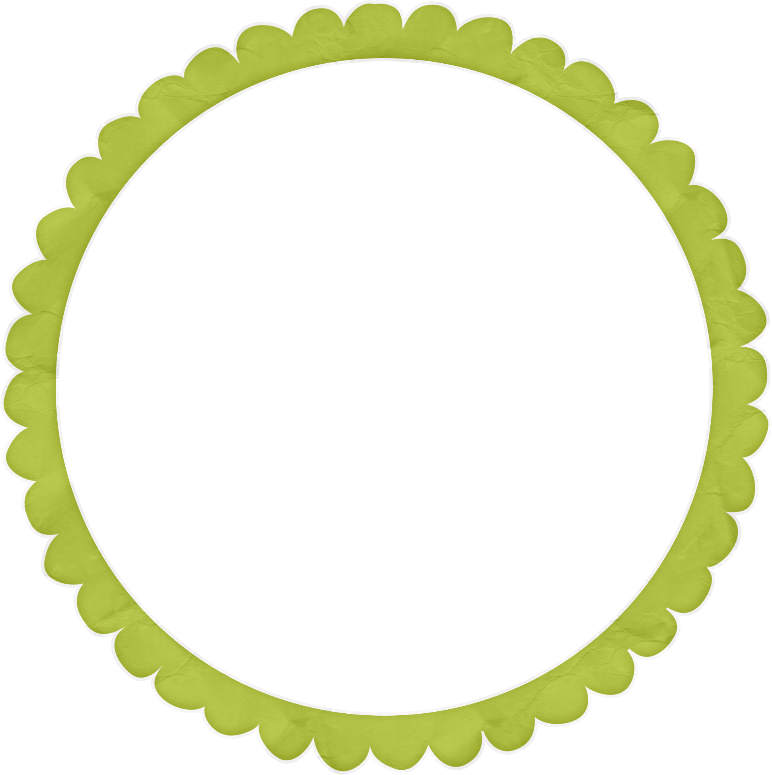 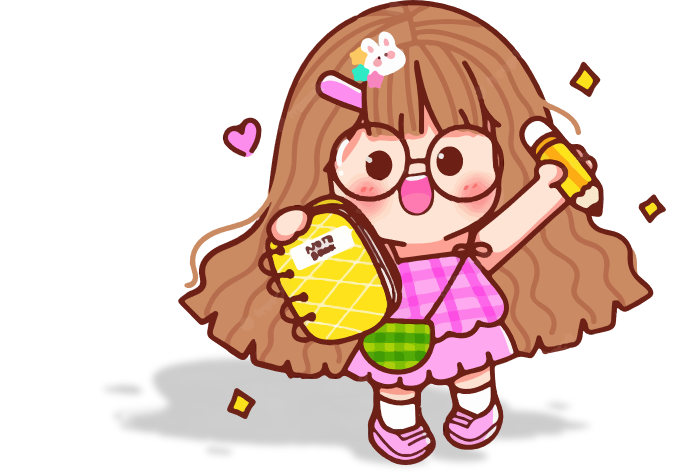 Dặn dò
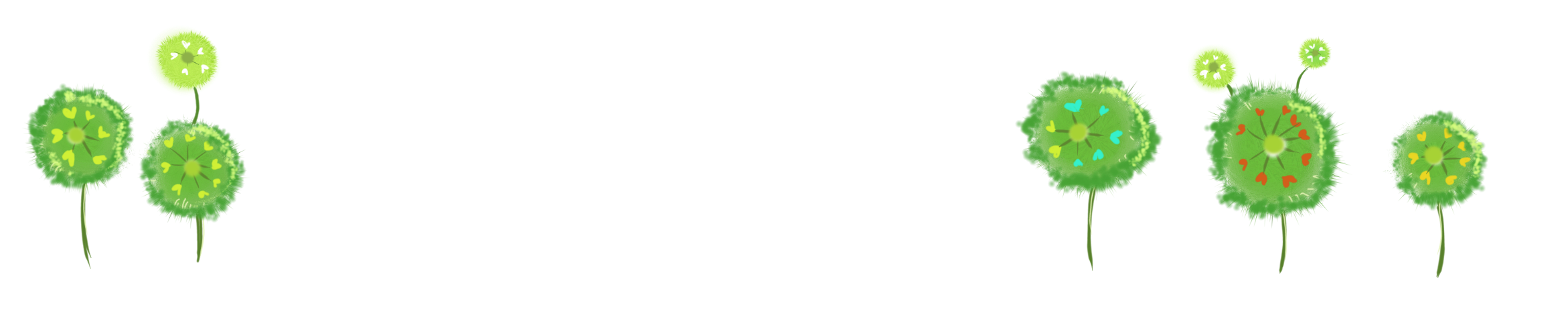 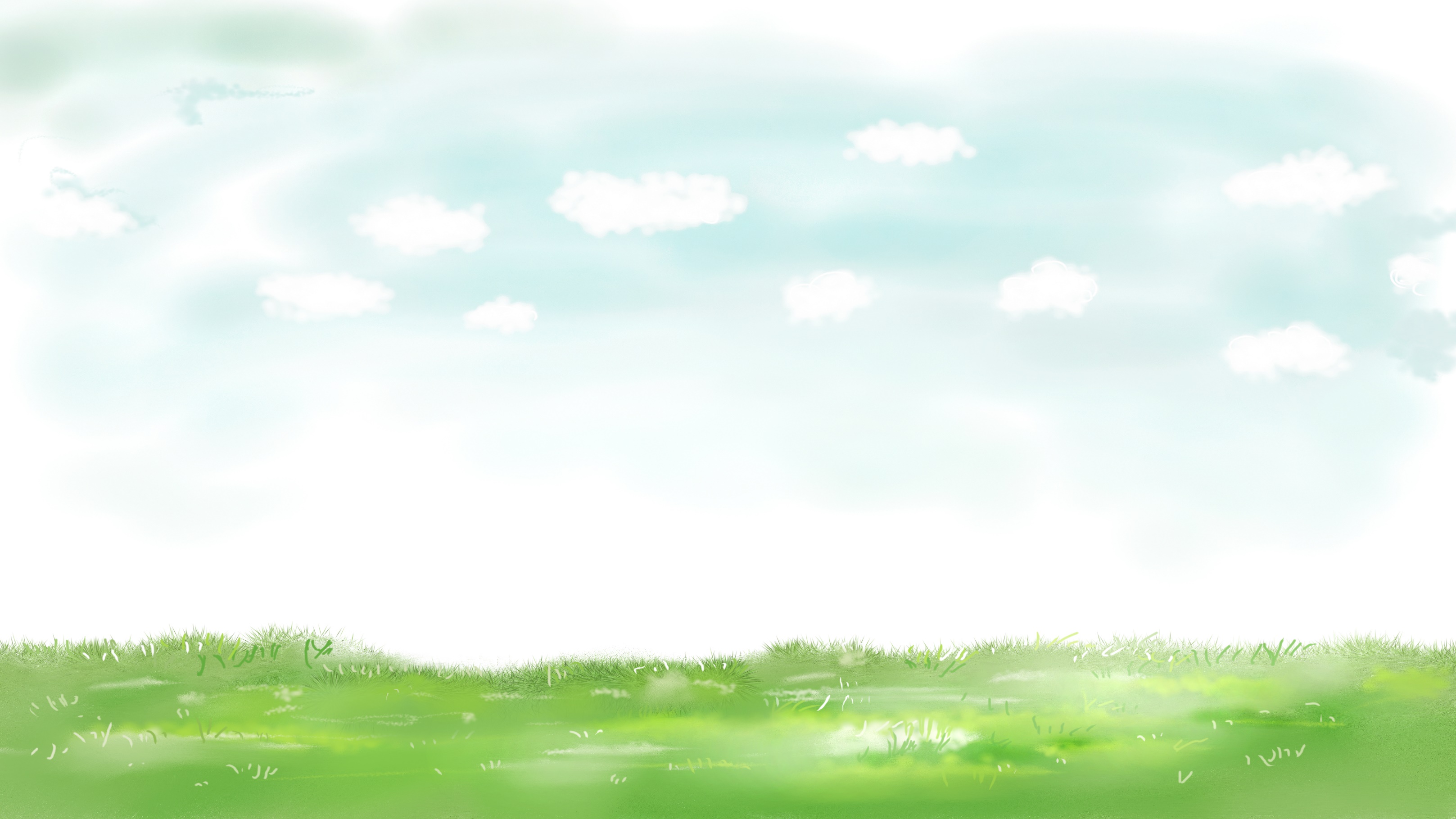 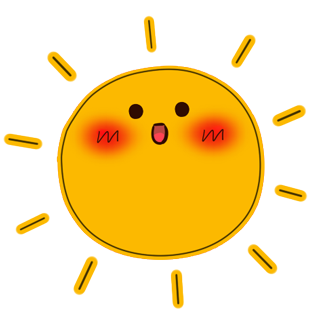 Bộ sách cánh diều – TOÁN 3
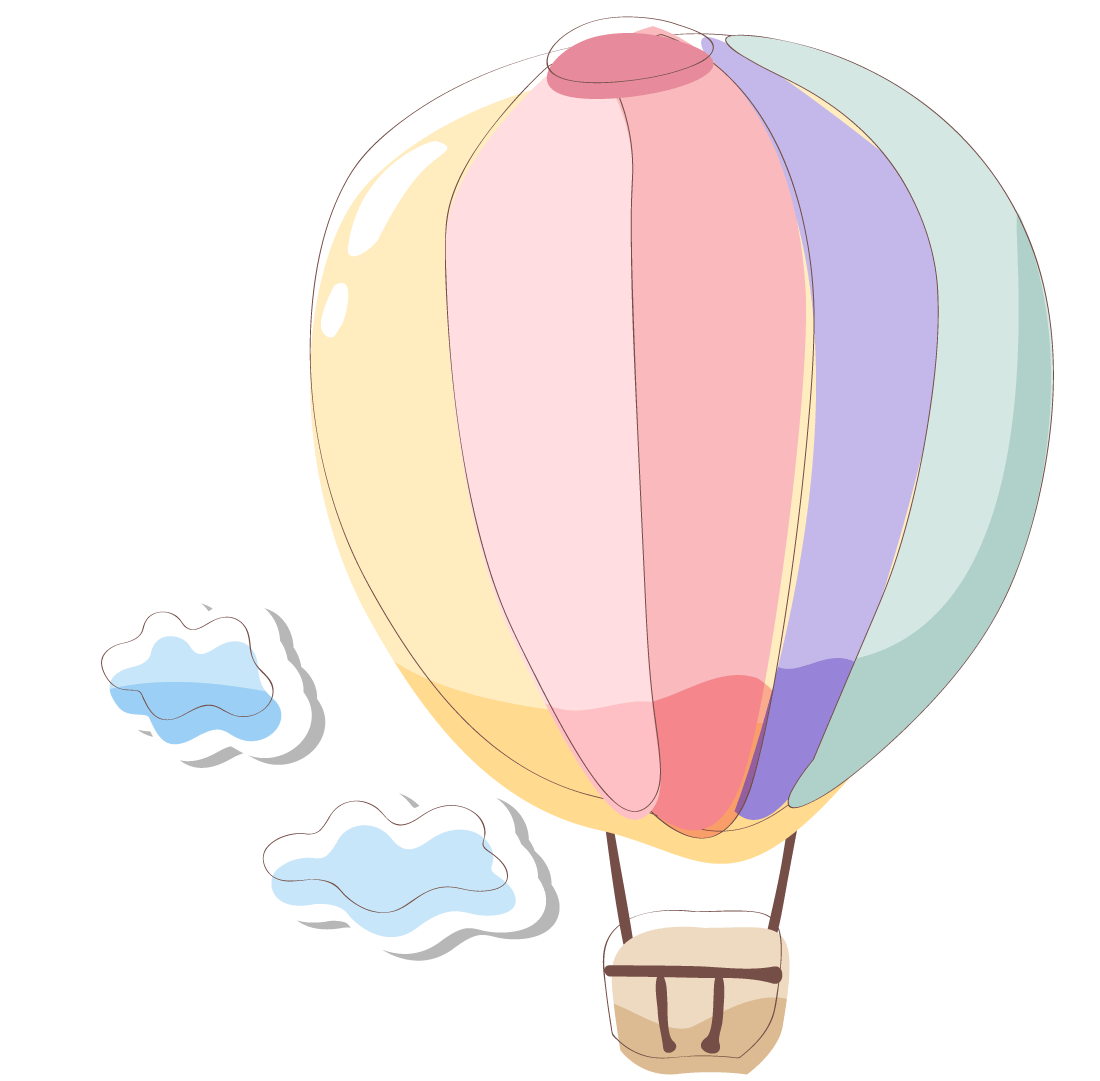 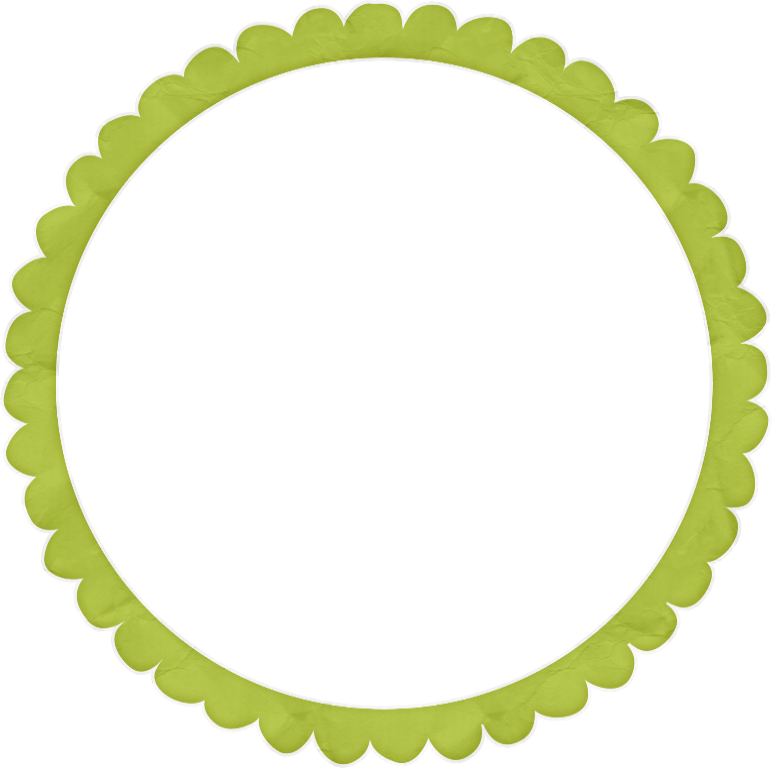 Tạm biệt và hẹn gặp lại
Chúc các em học giỏi – chăm ngoan!
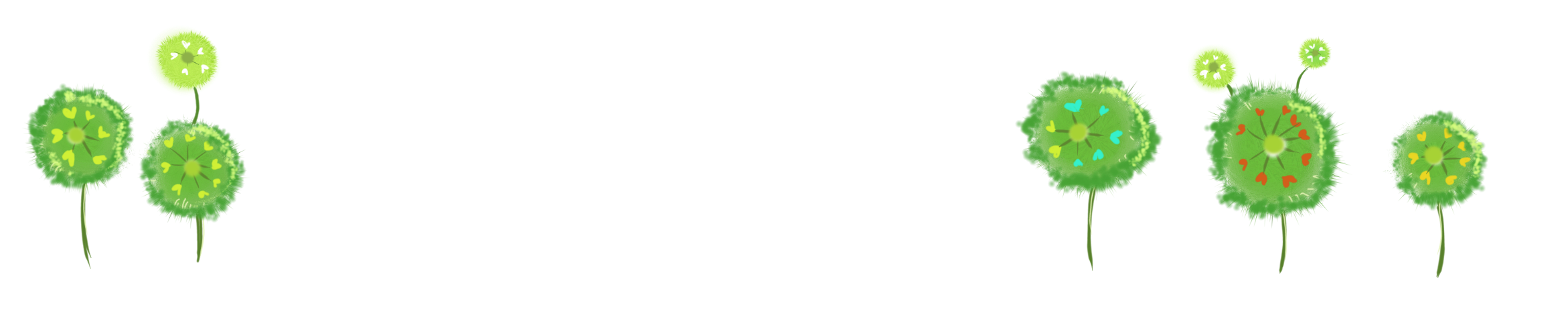 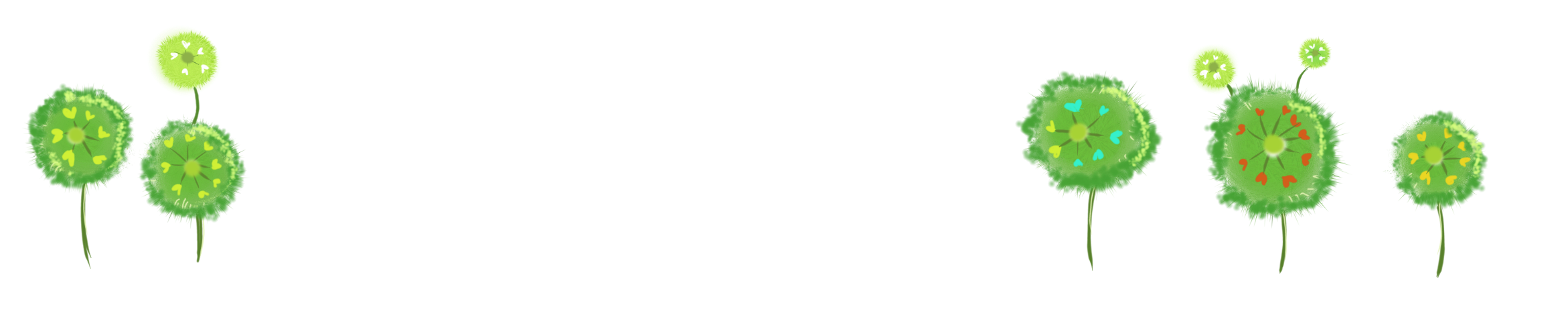 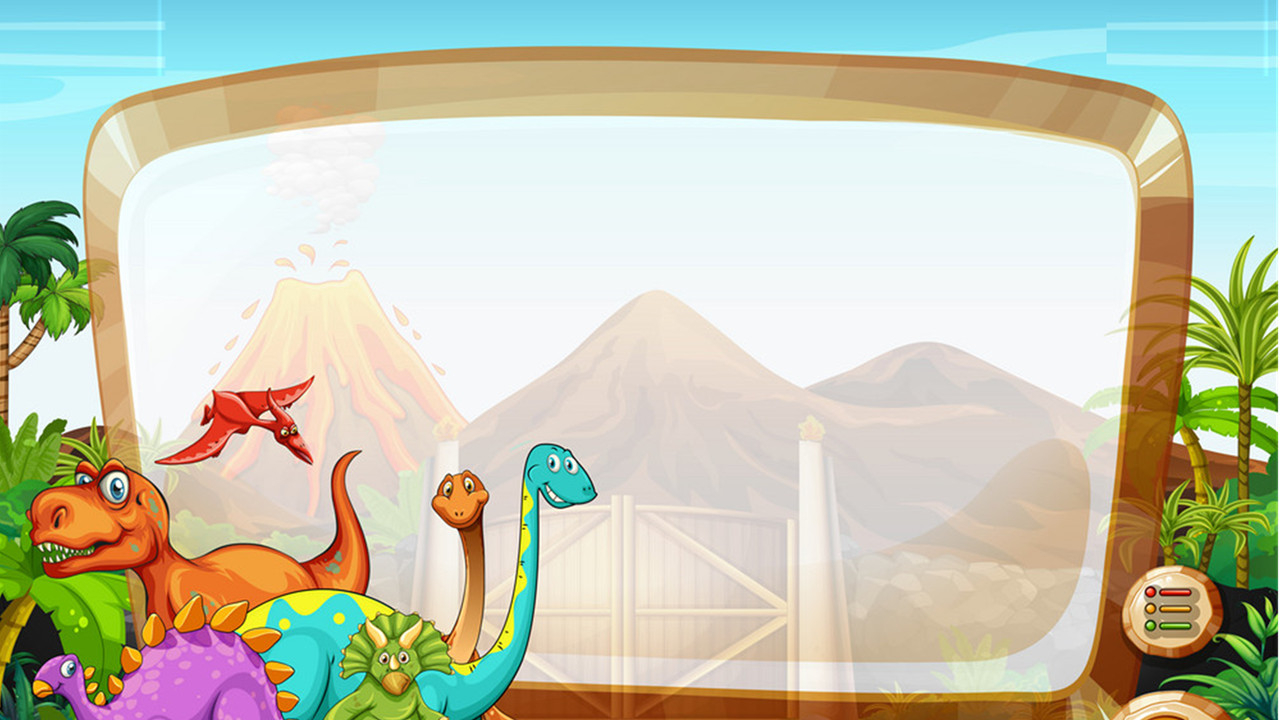 25 658
+ 
25 982
51 640
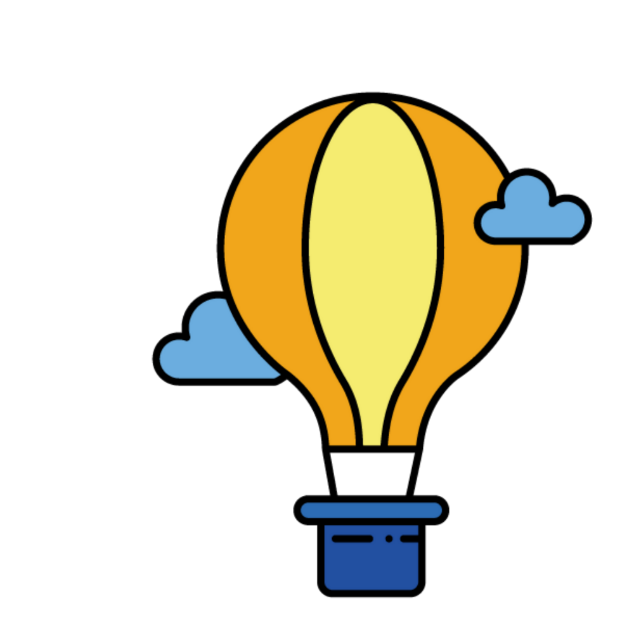 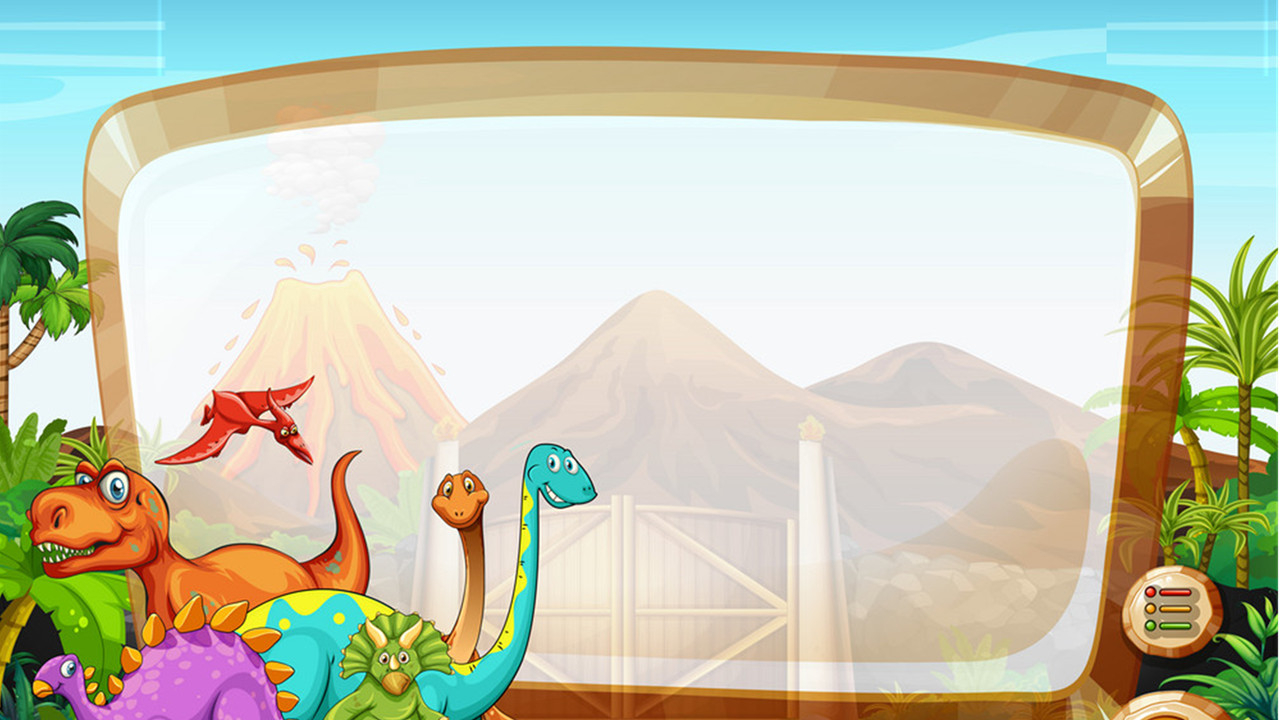 55 608
+ 
35 082
90 690
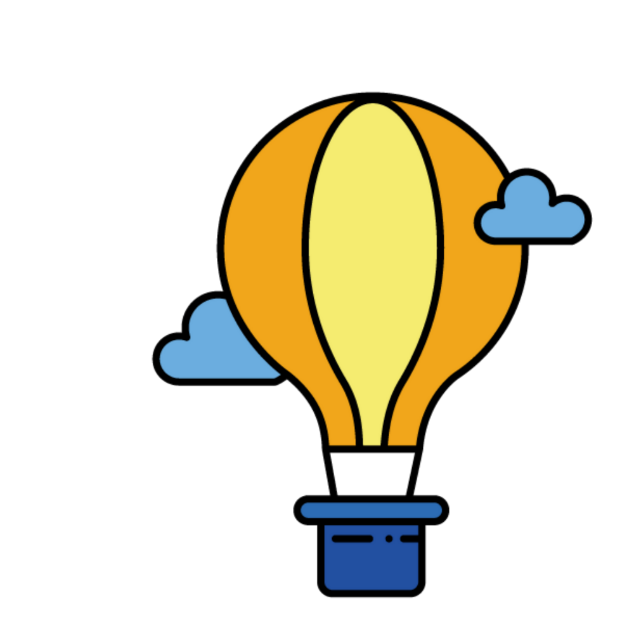 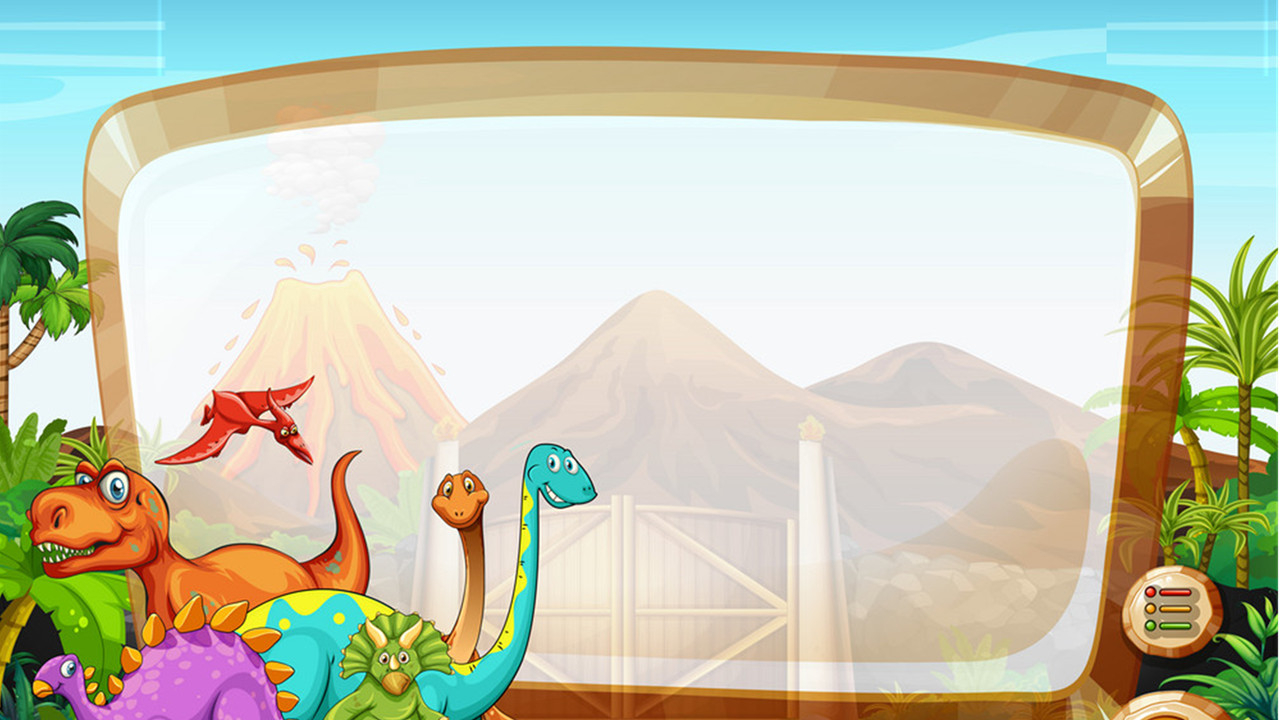 5 687
+ 
25 982
31 669
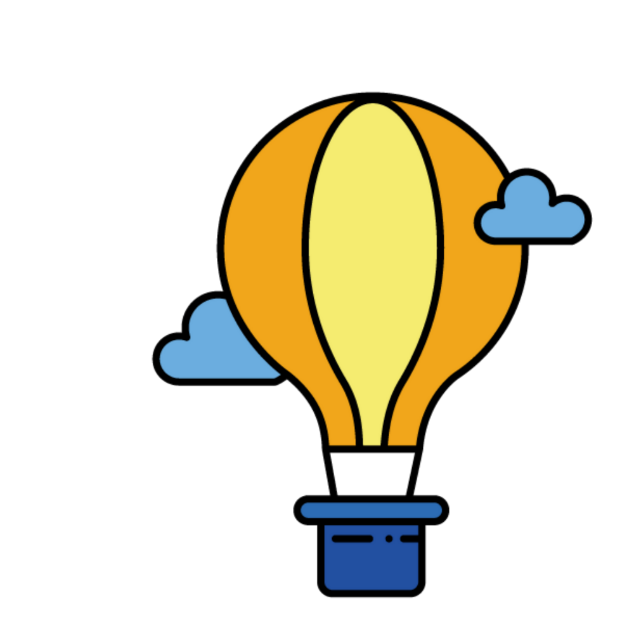 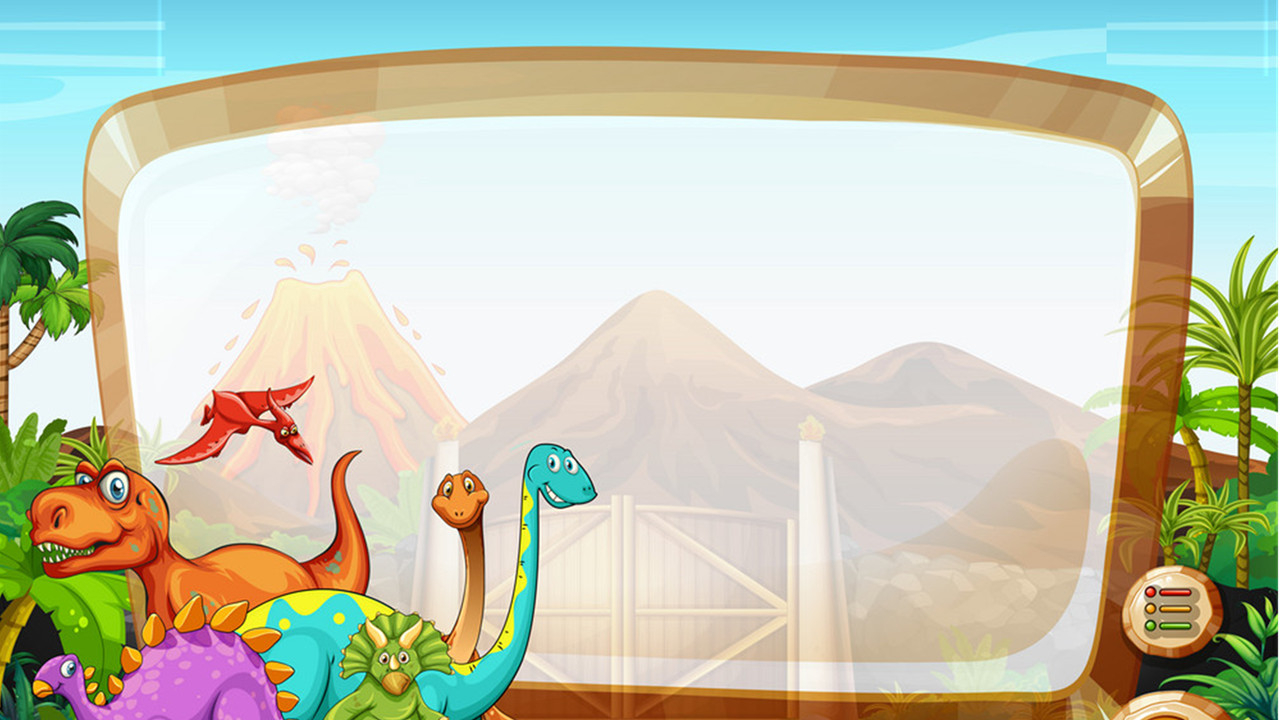 3 452
+ 
80 790
84 242
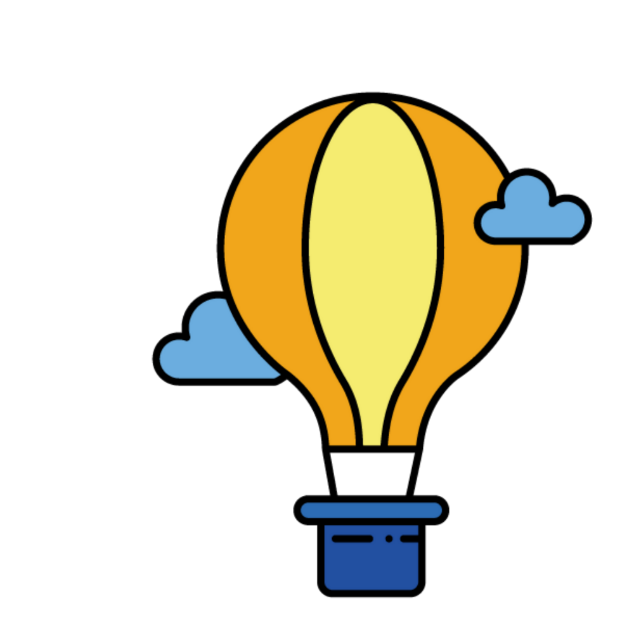